«ТРАДИЦИИ НАШЕЙ СЕМЬИ»
Конкурс детских работ
ТОМСК - 2014г.
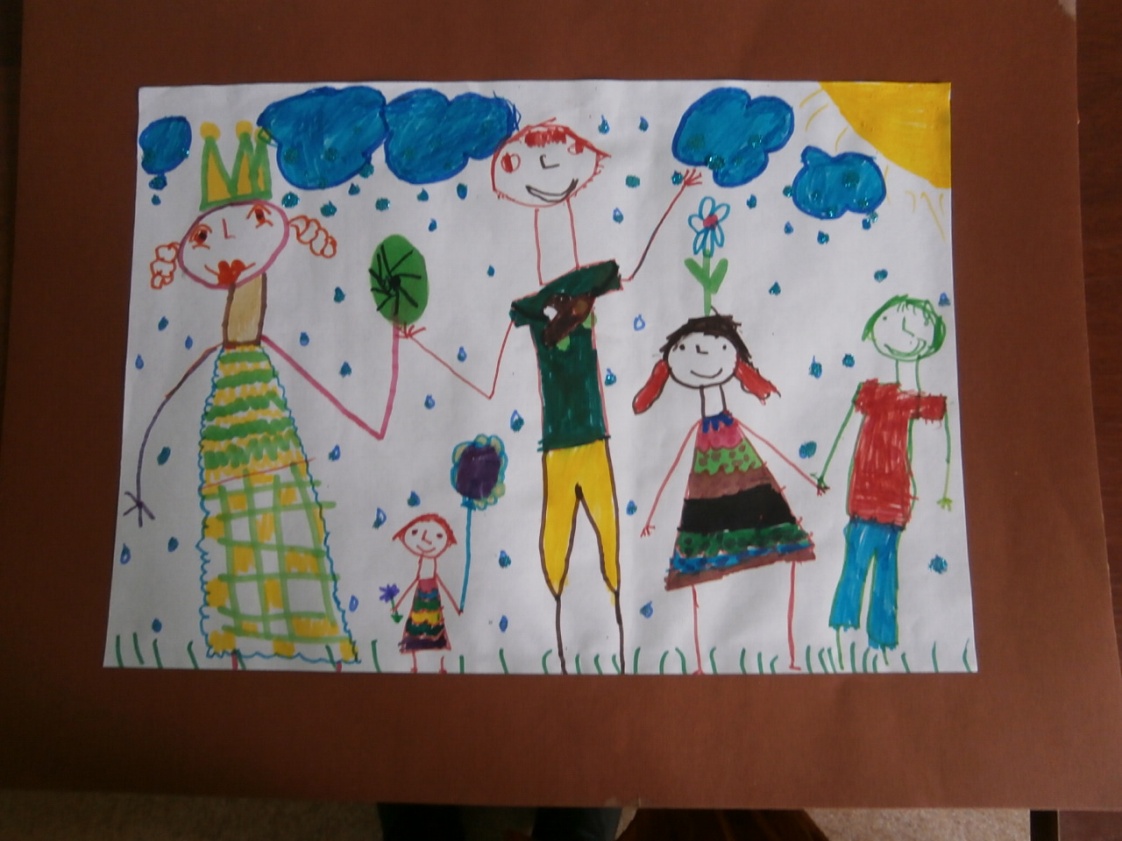 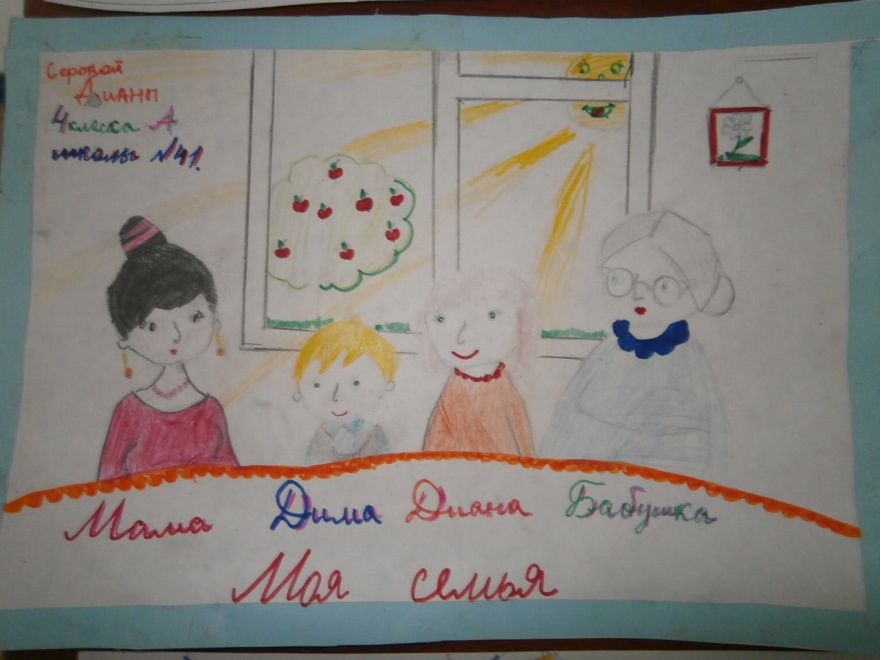 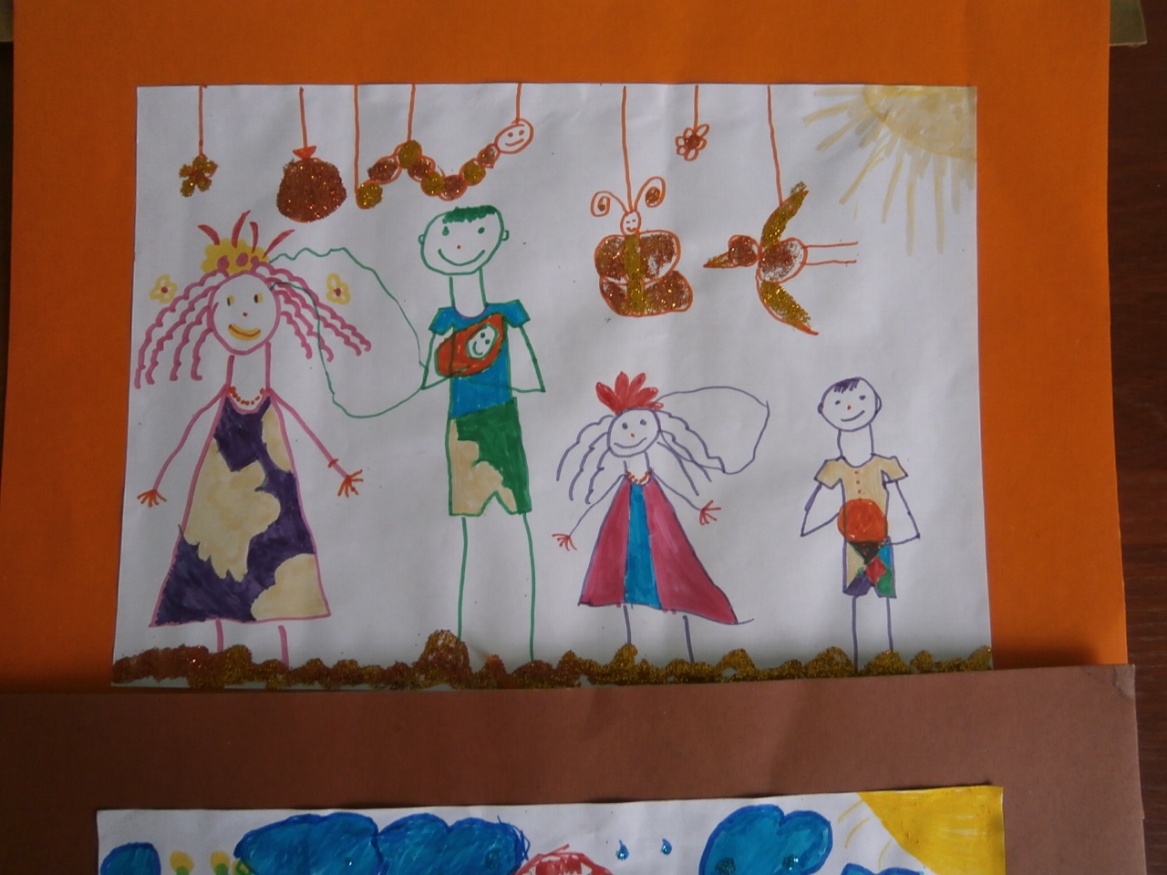 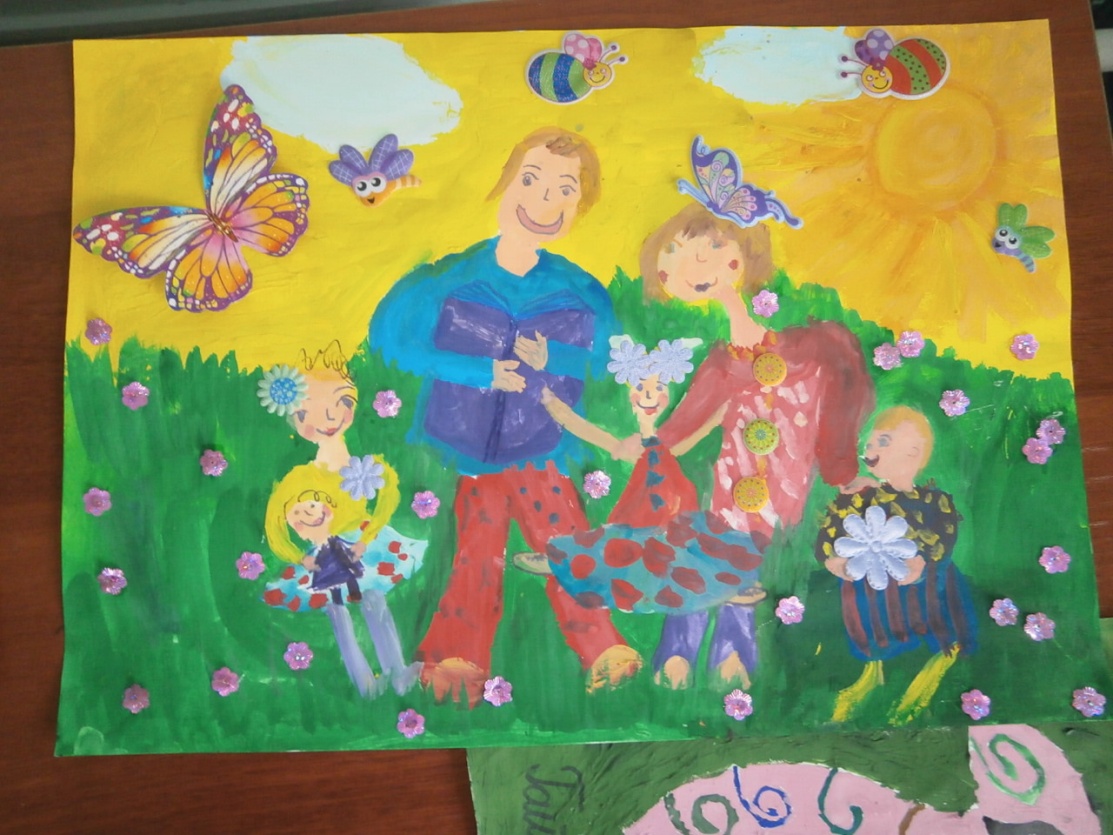 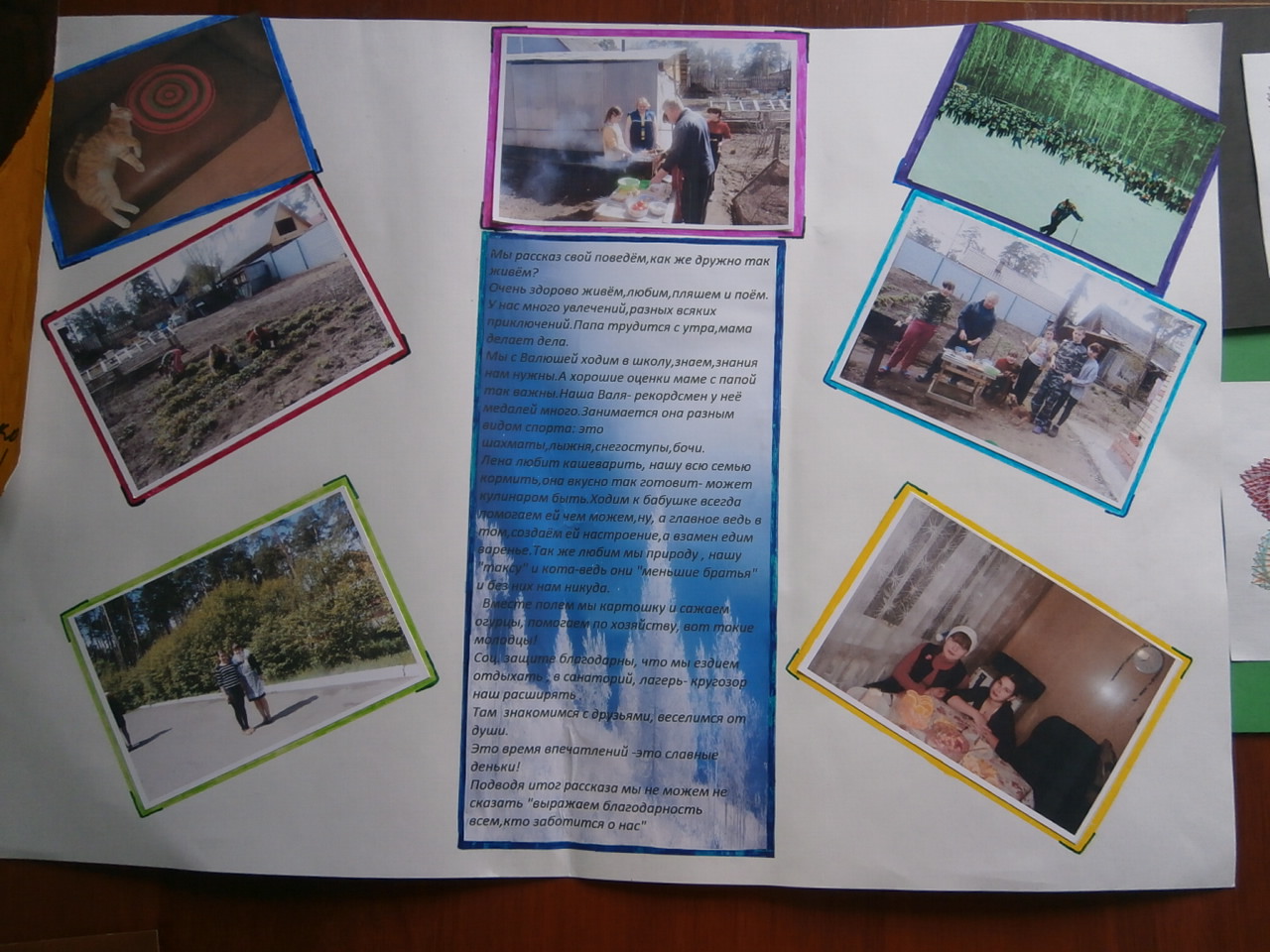 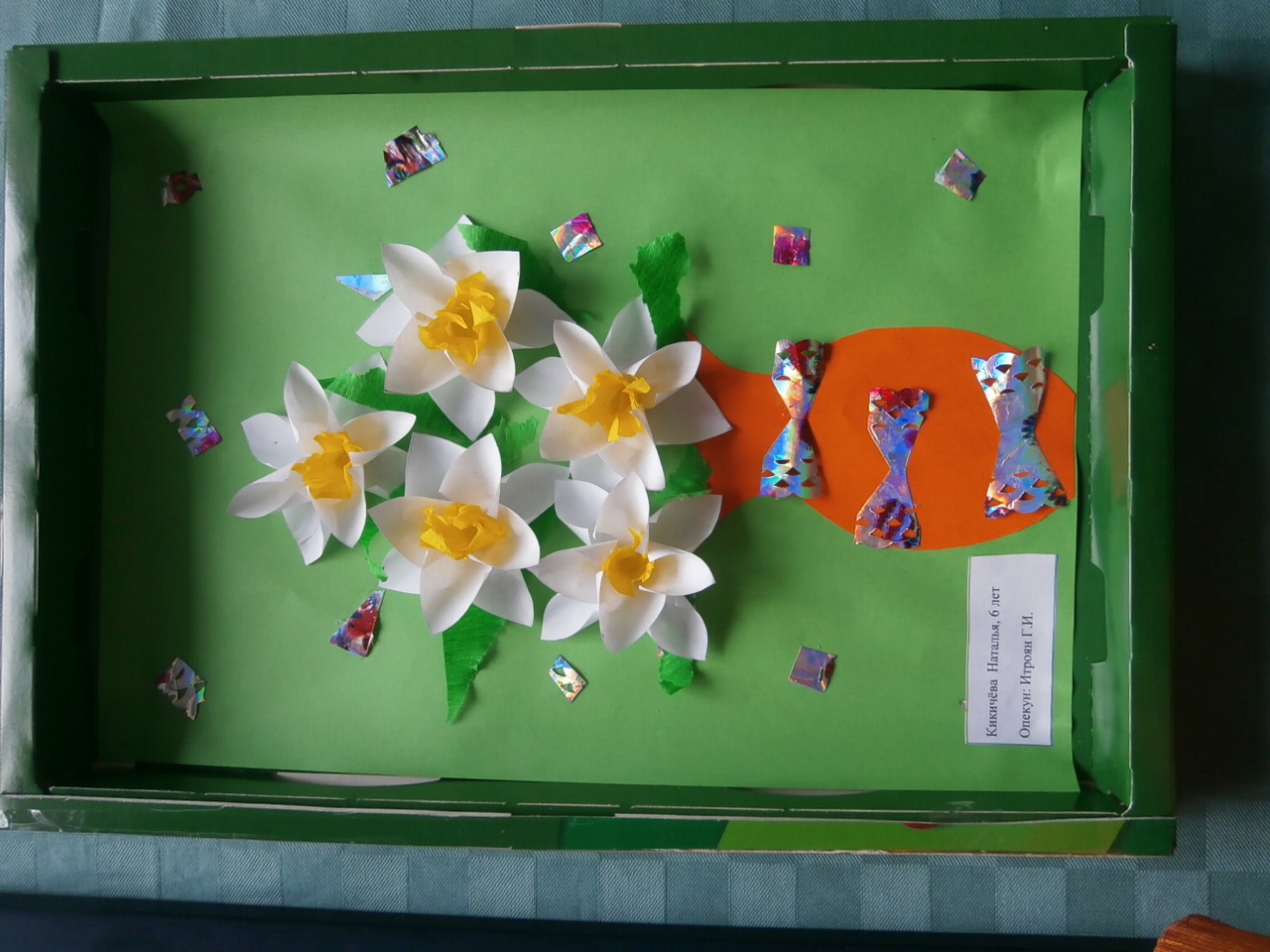 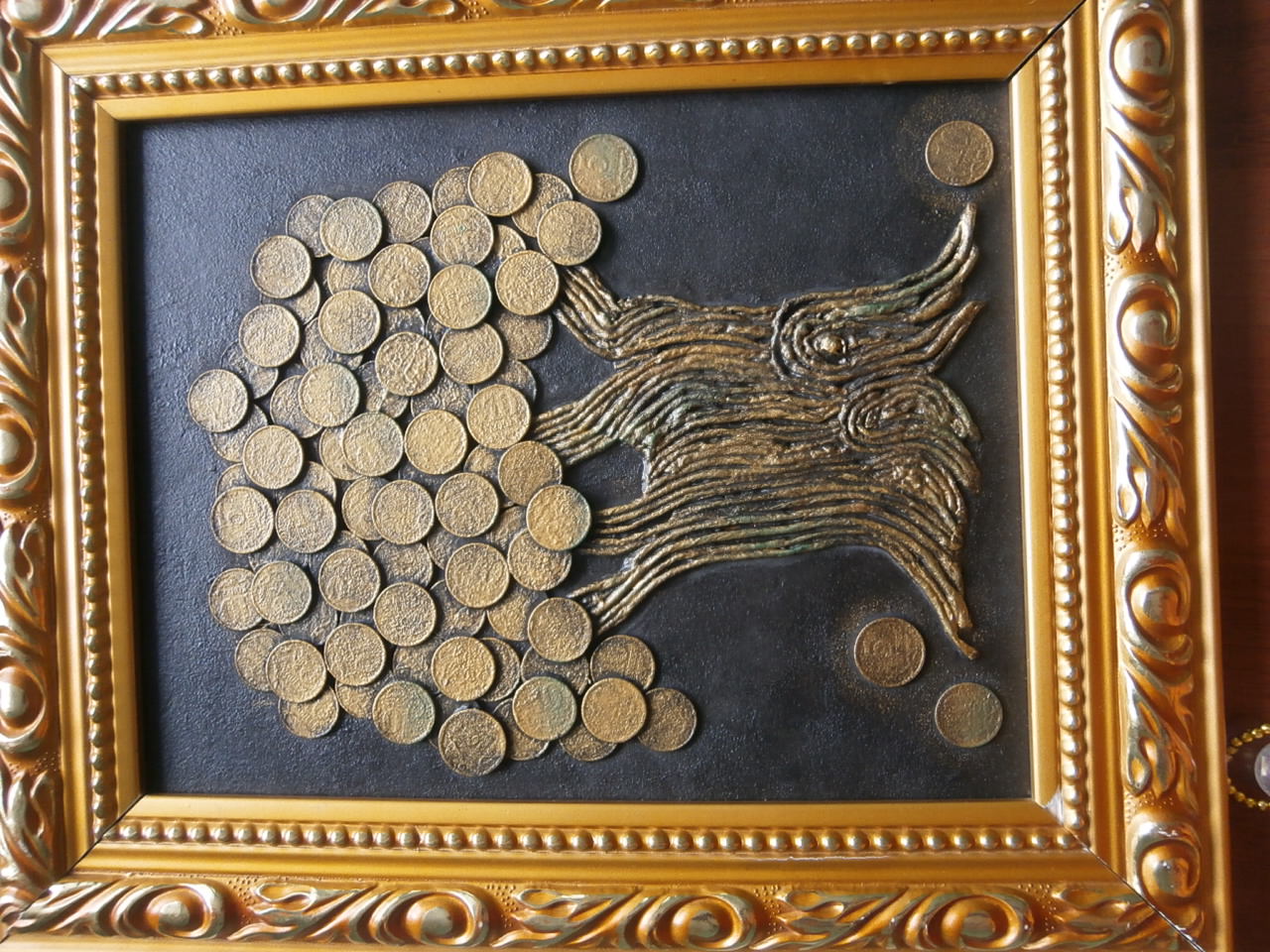 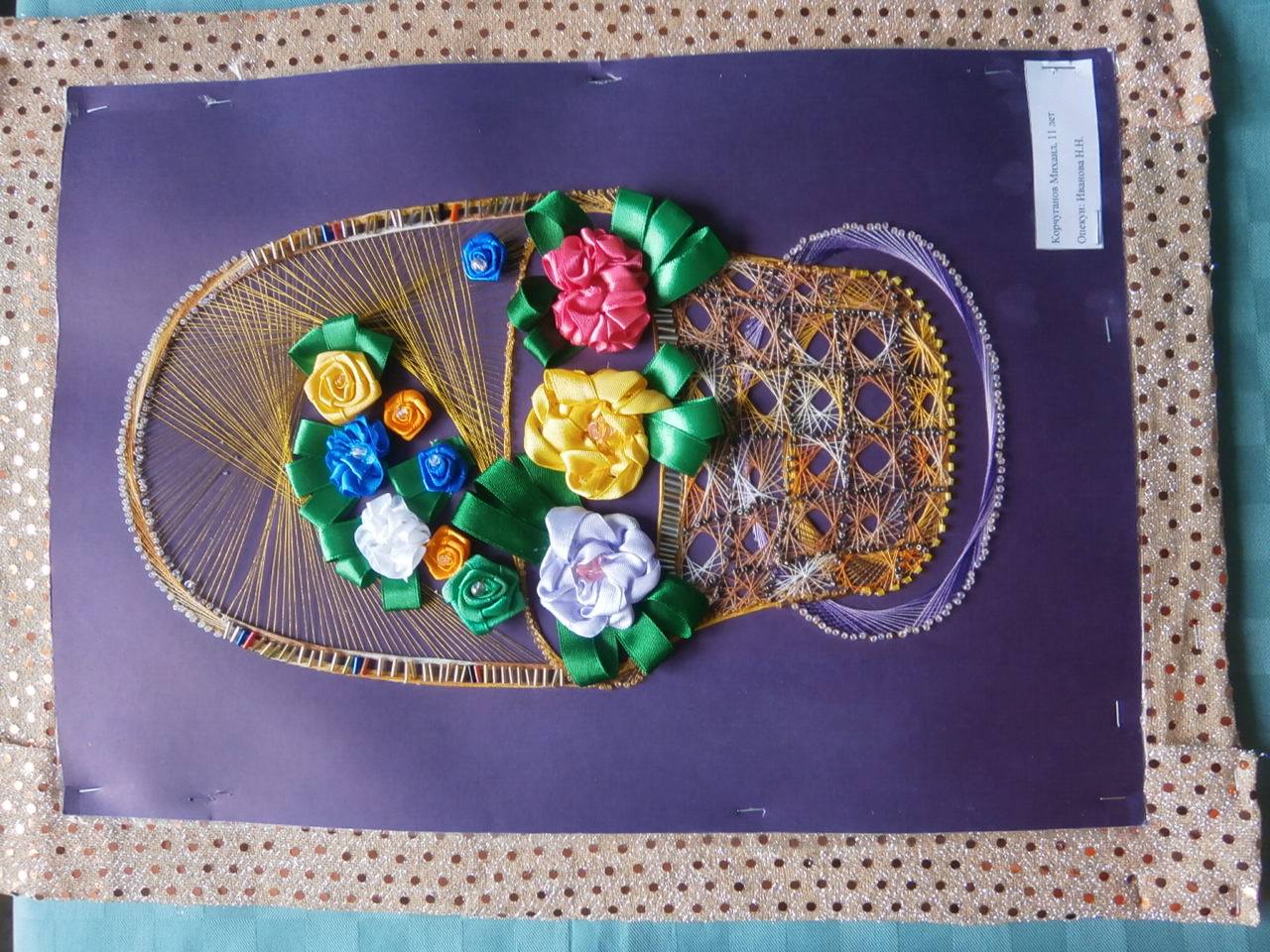 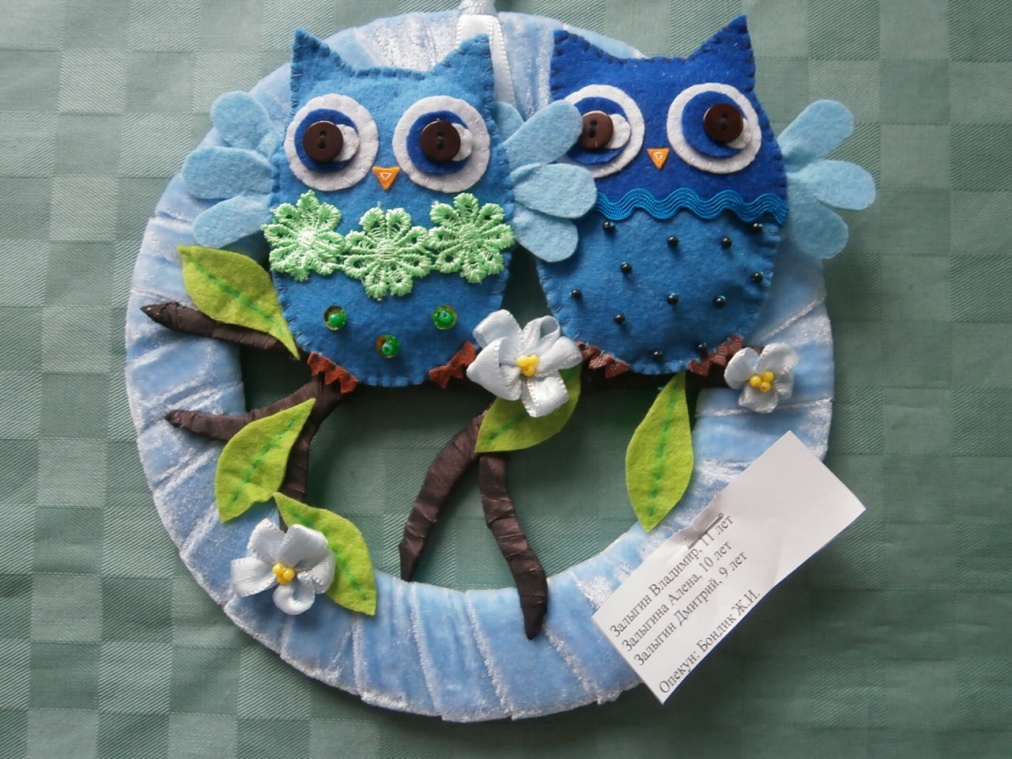 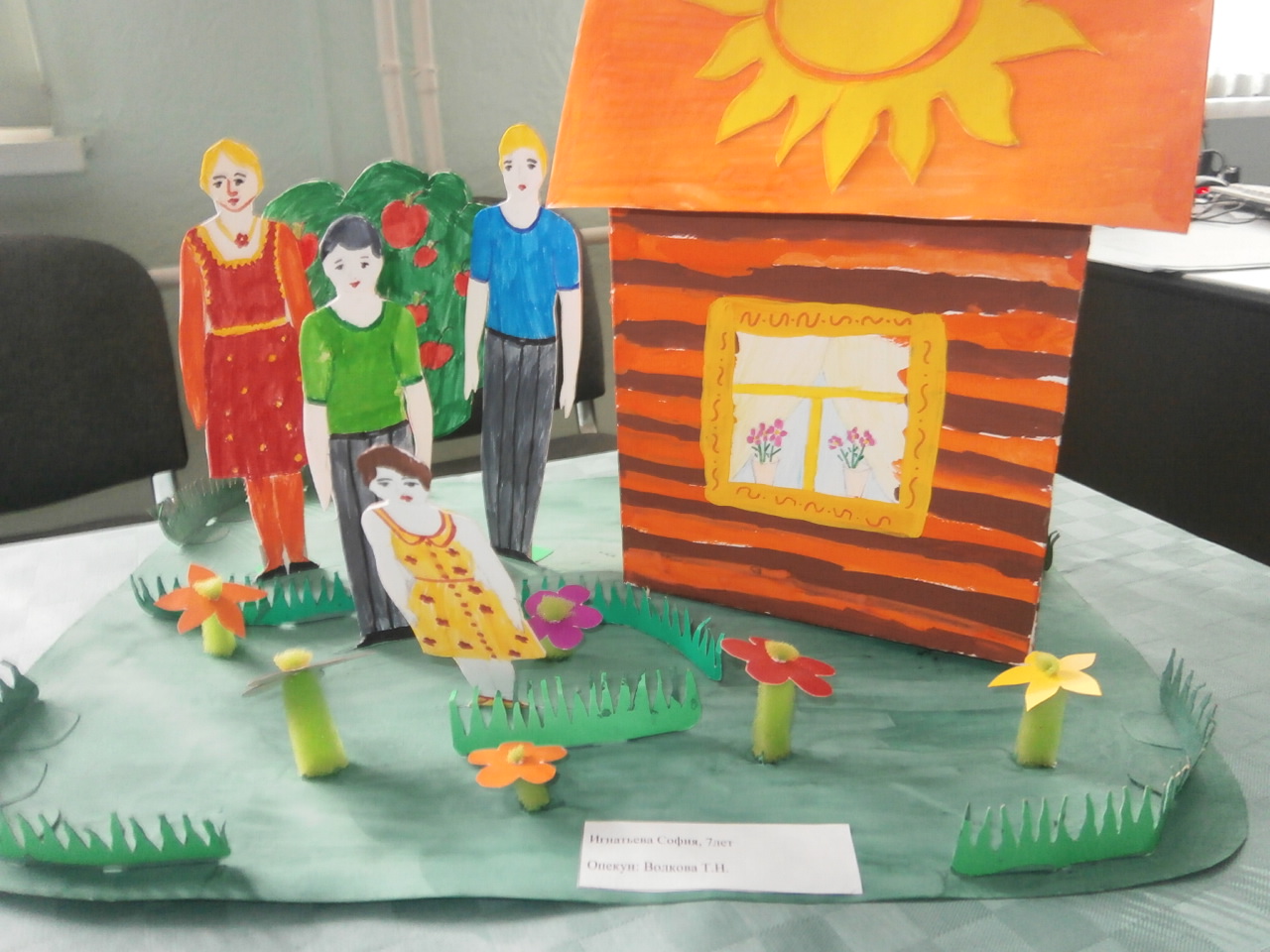 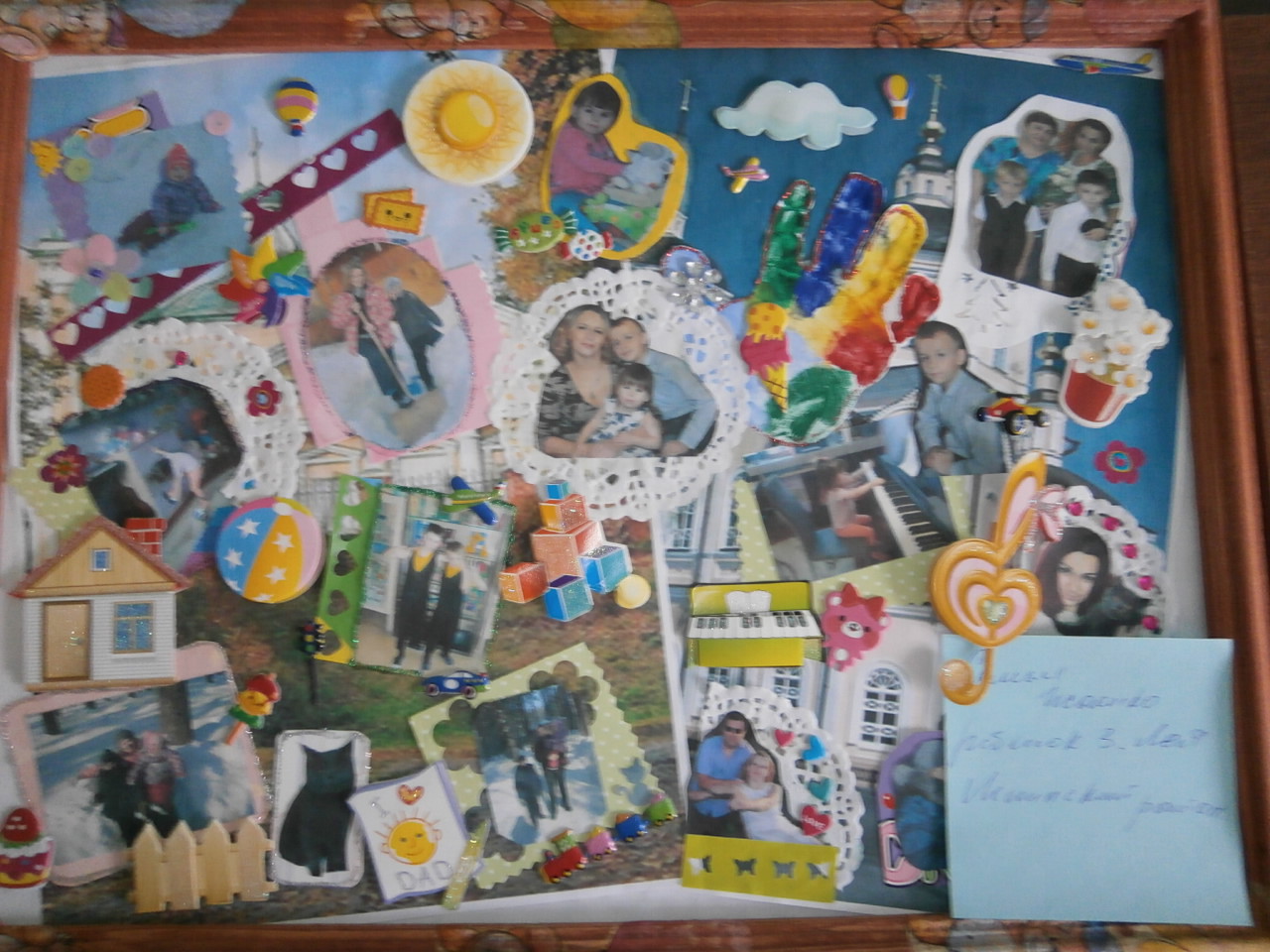 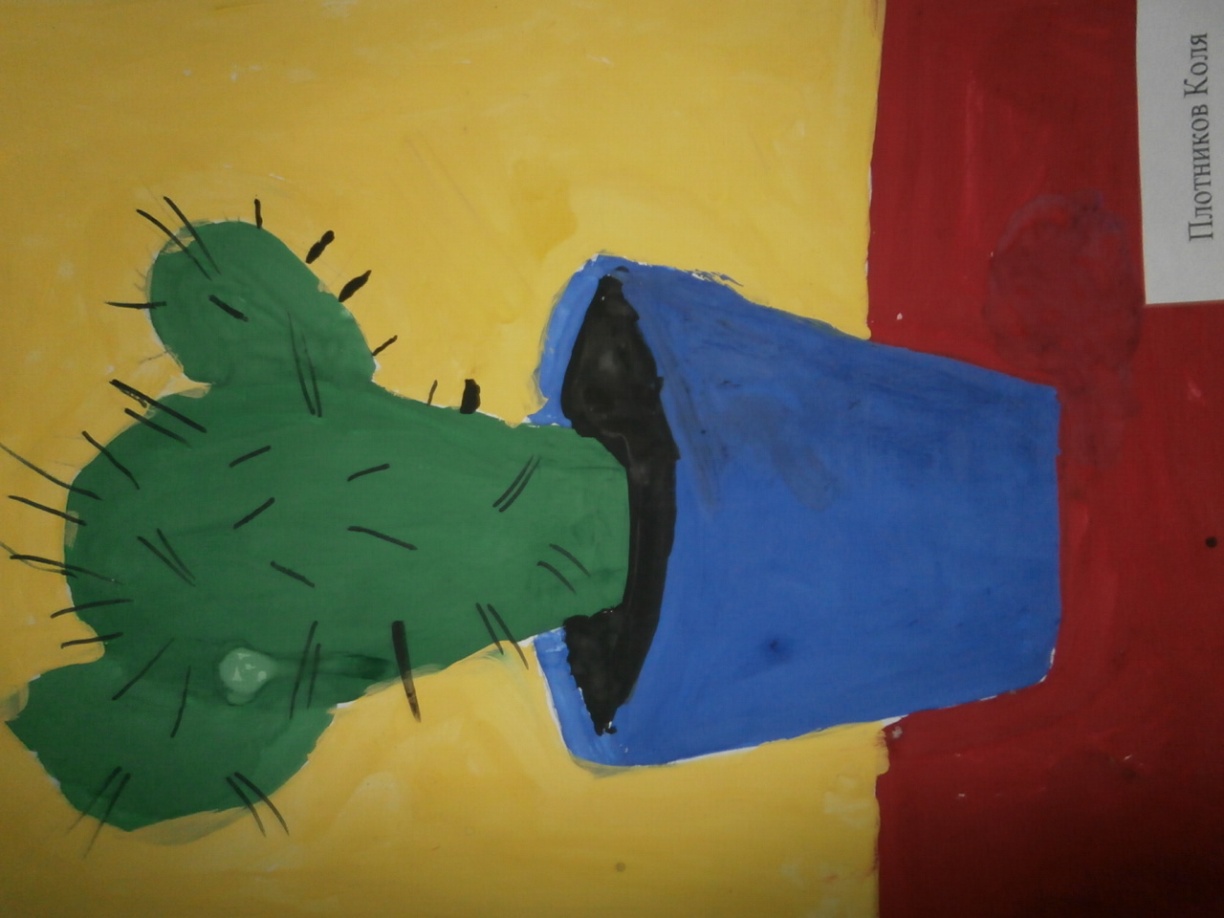 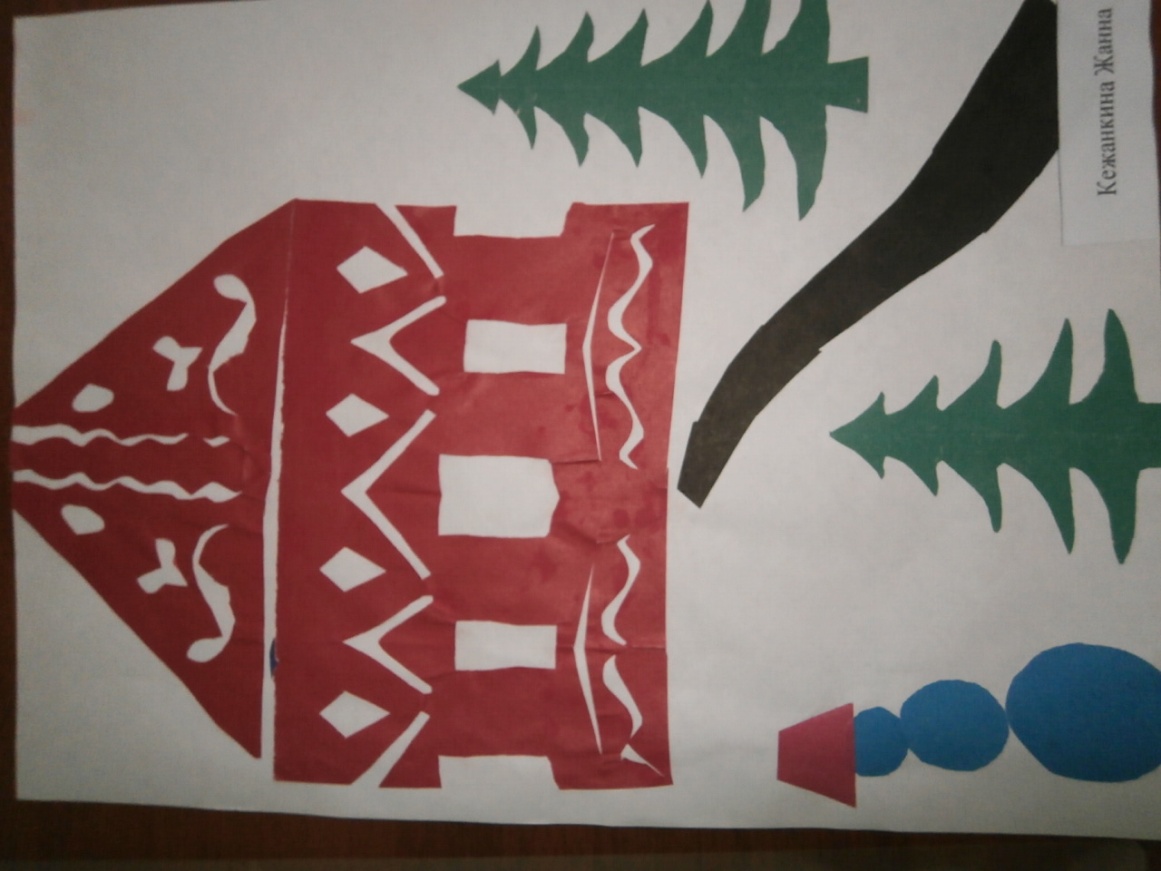 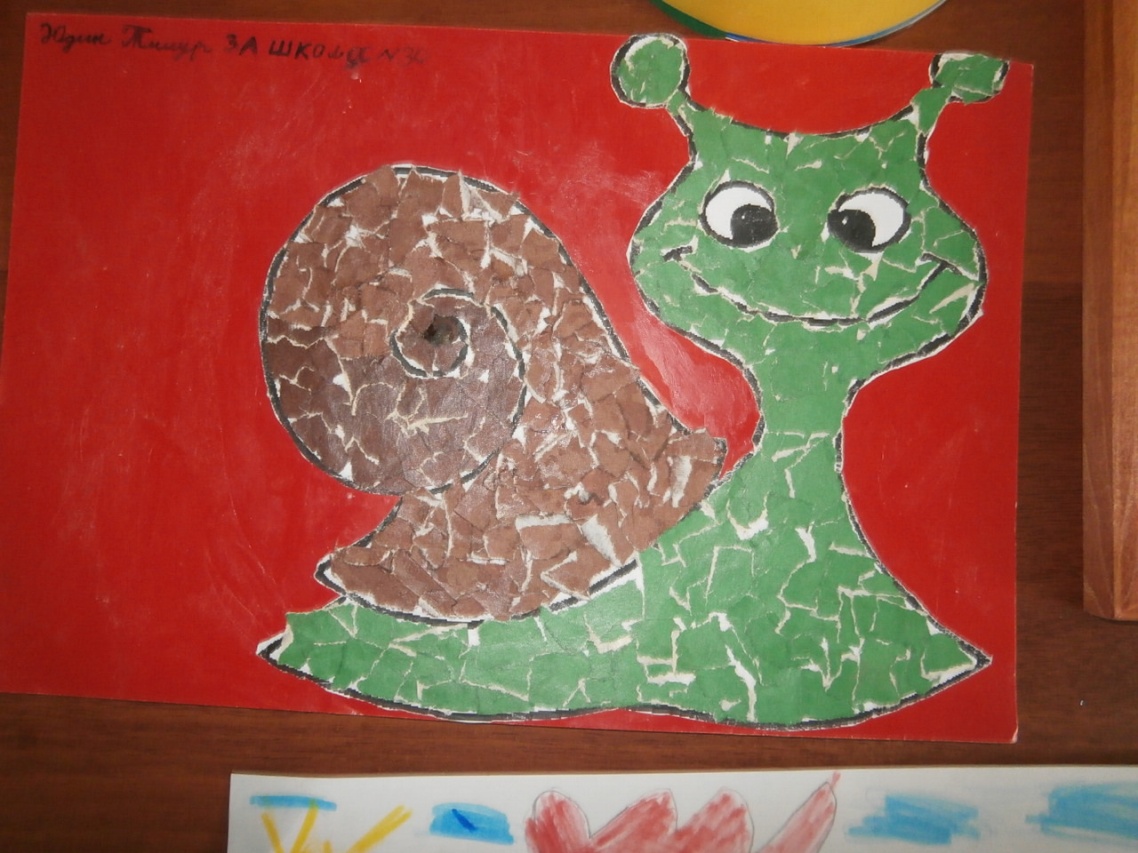 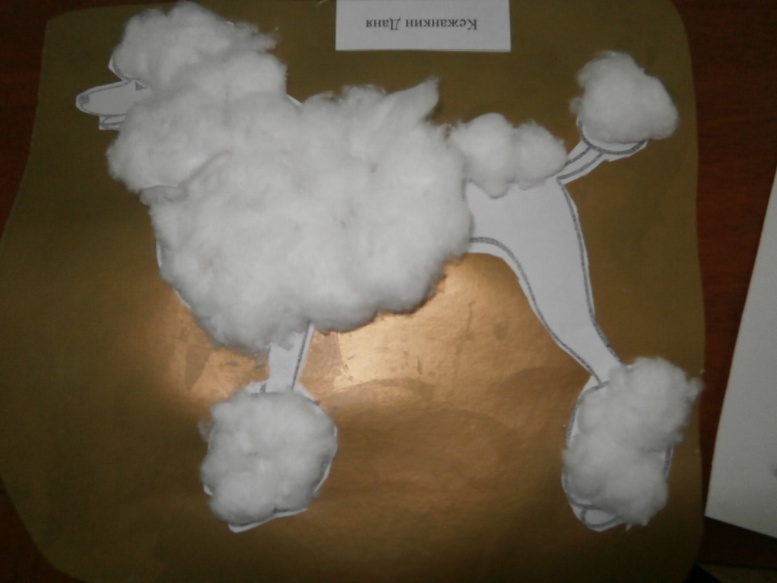 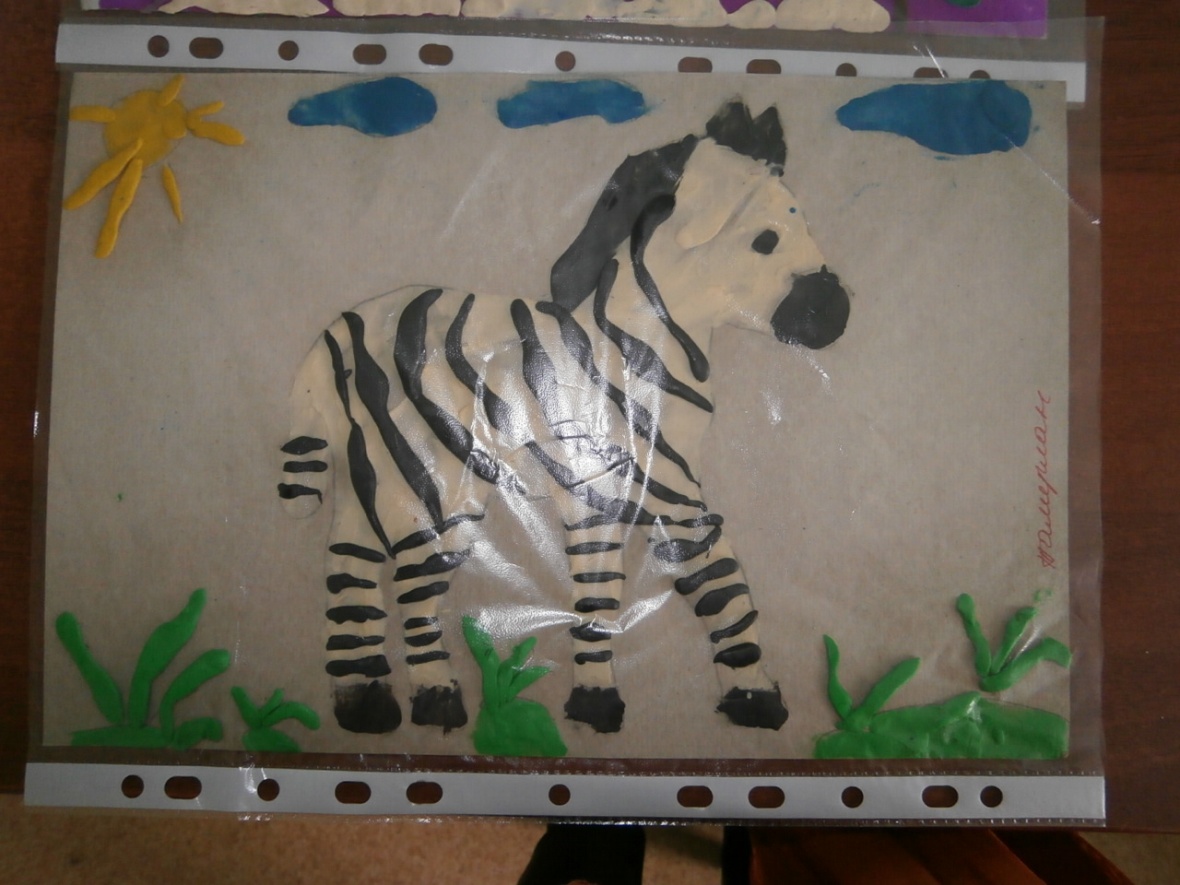 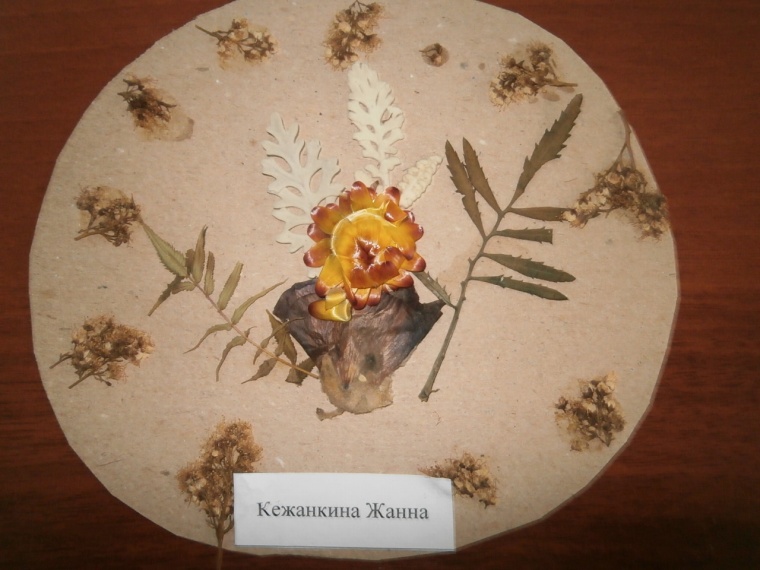 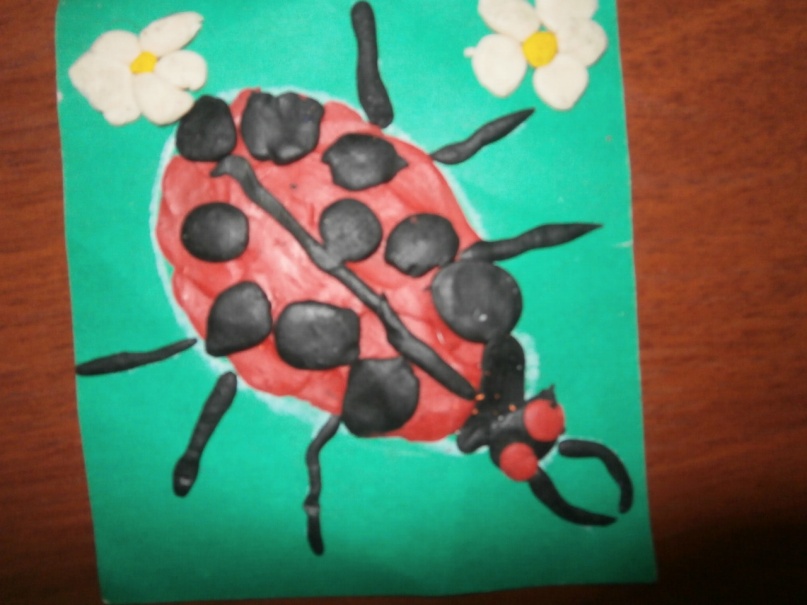 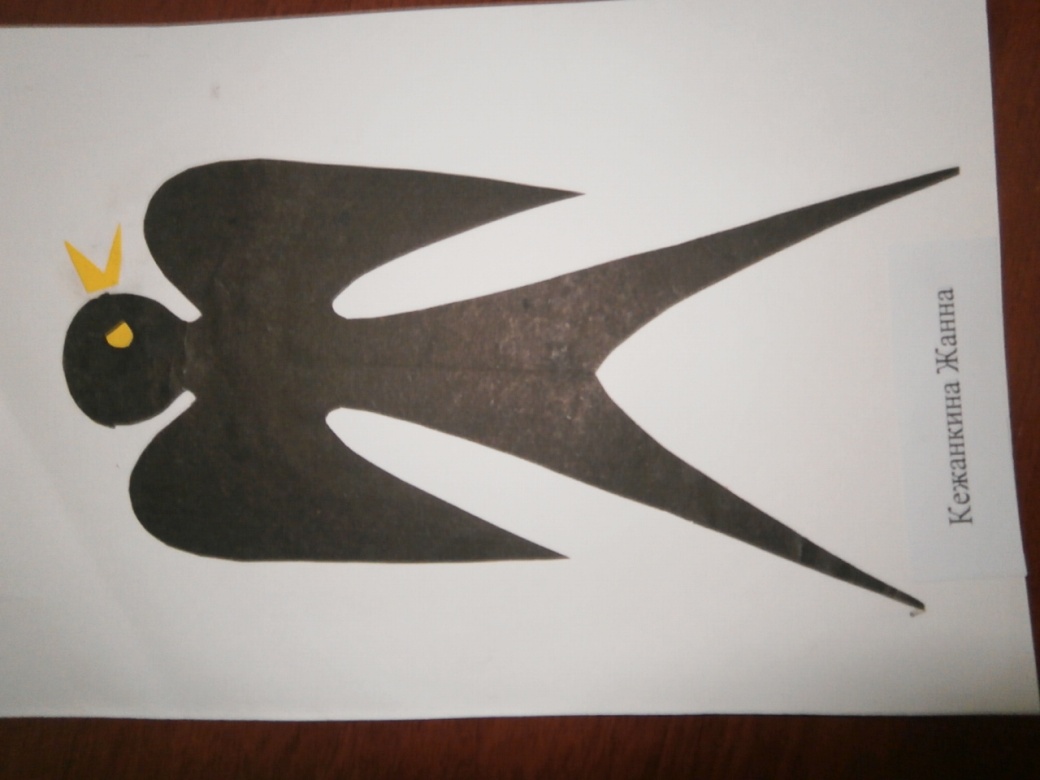 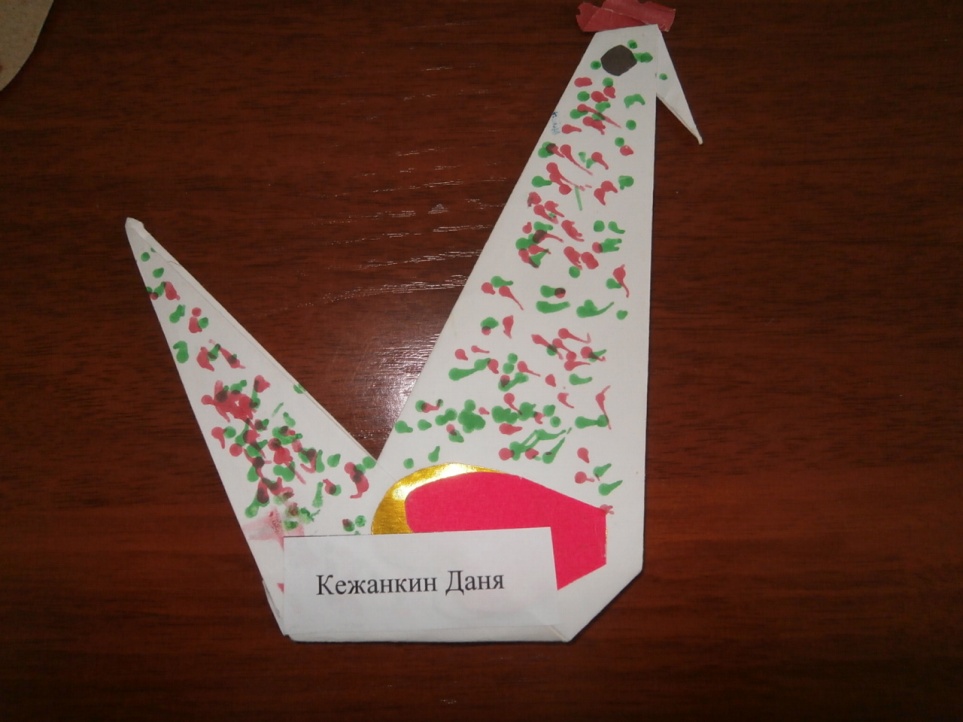 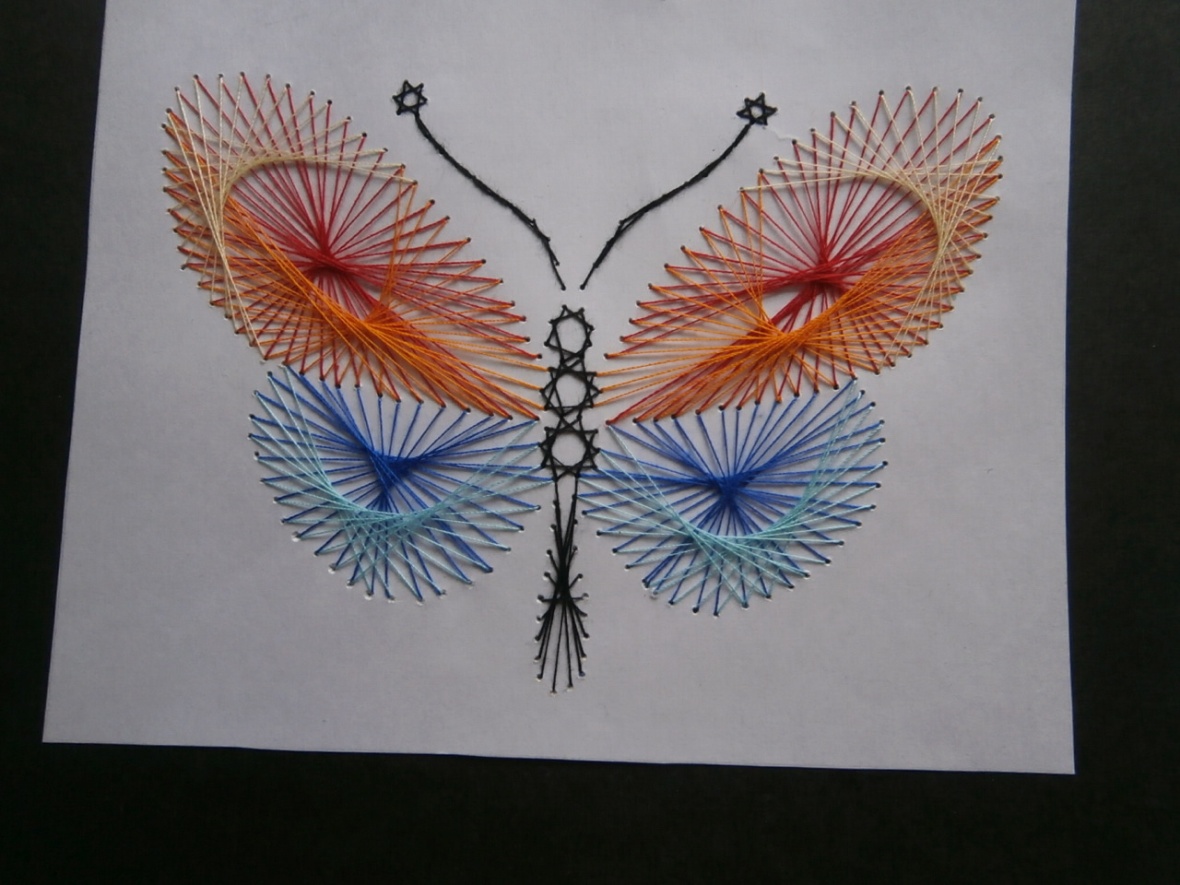 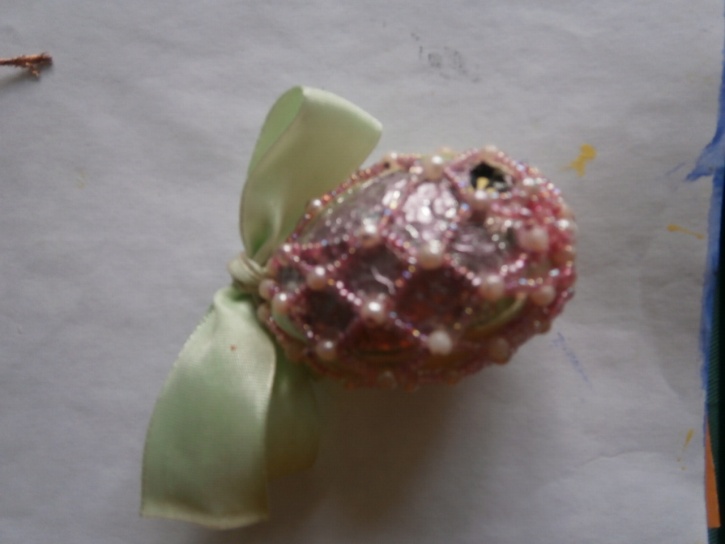 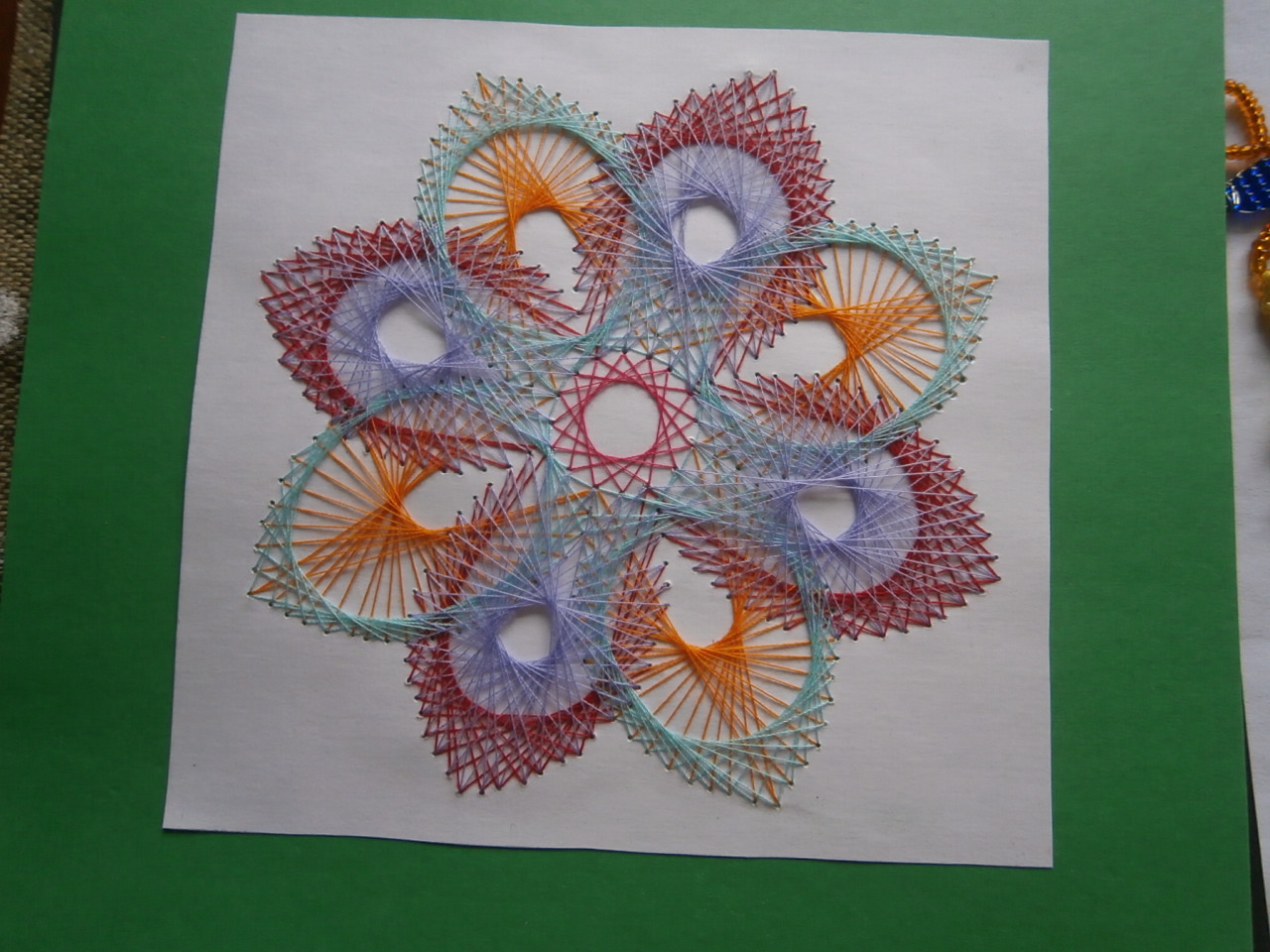 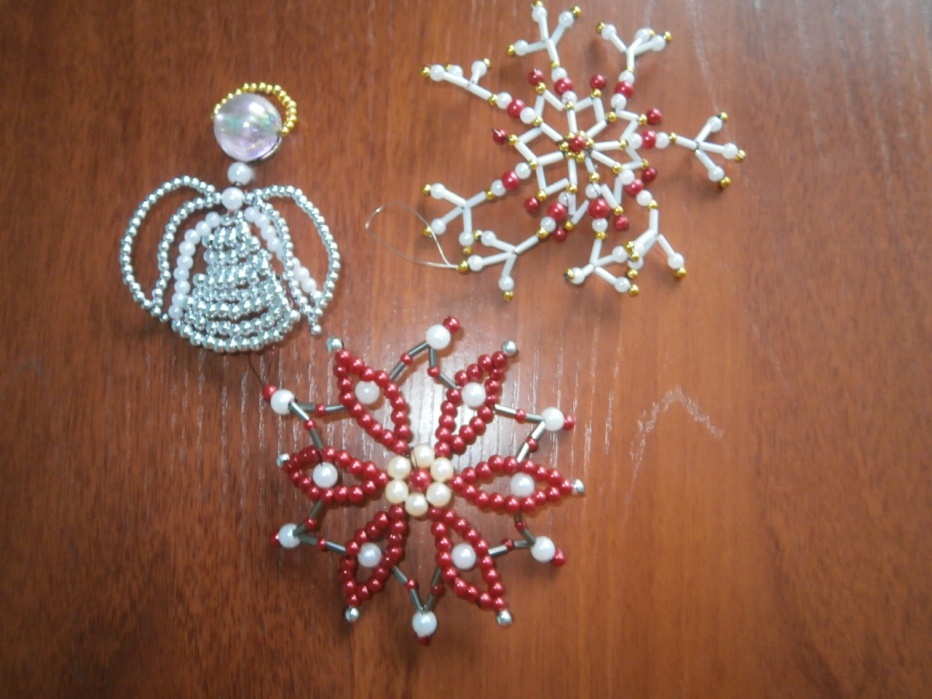 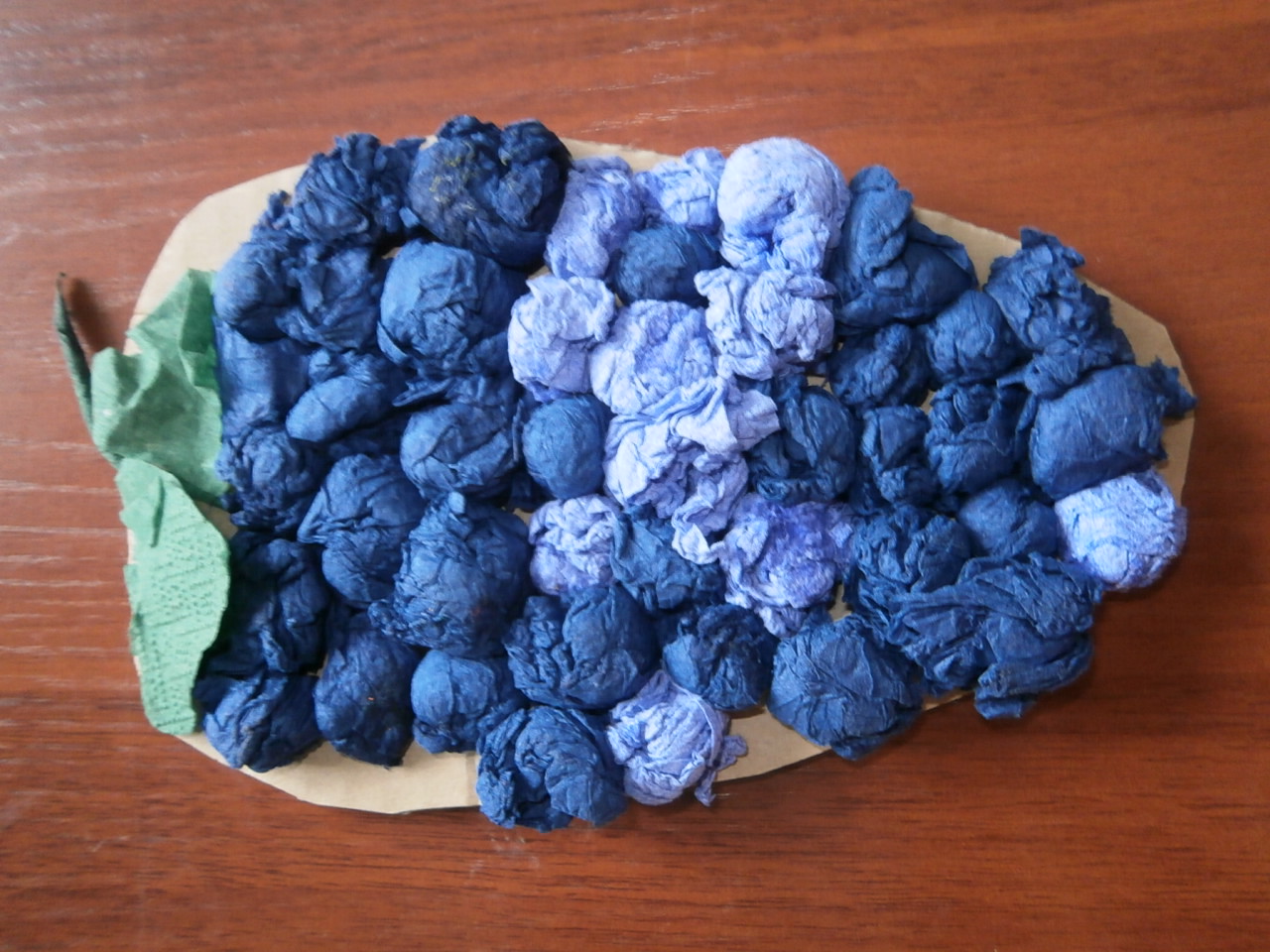 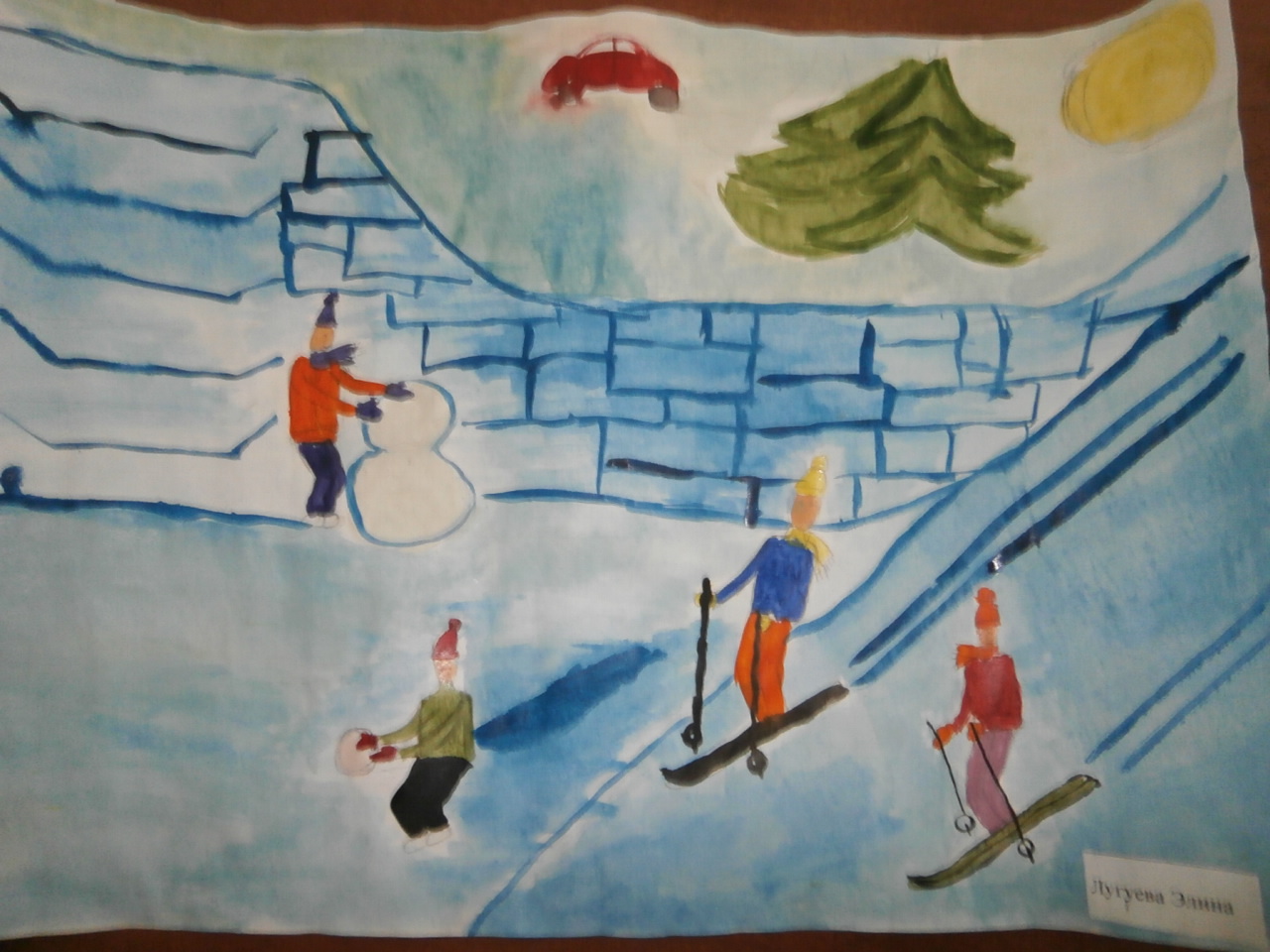 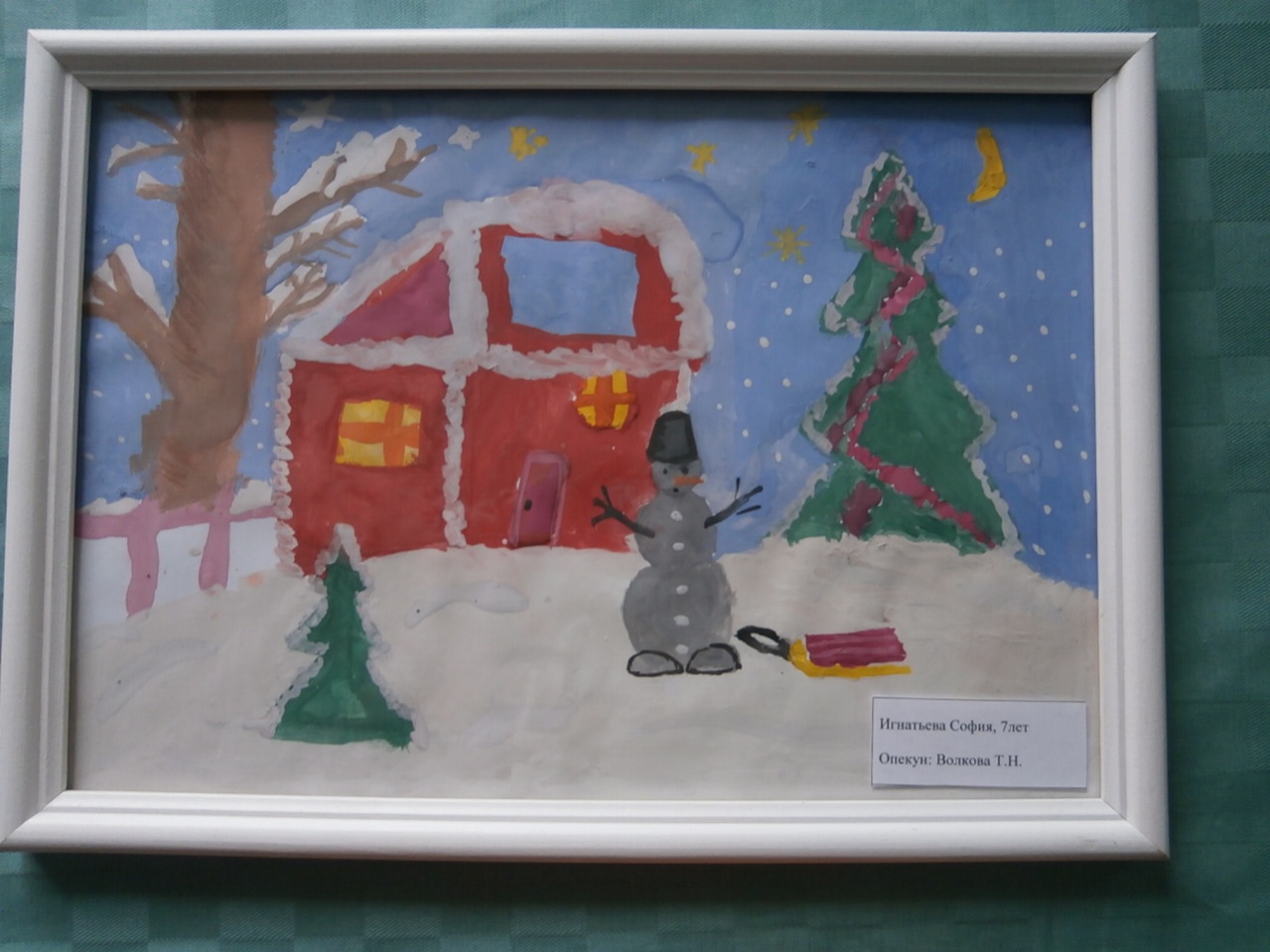 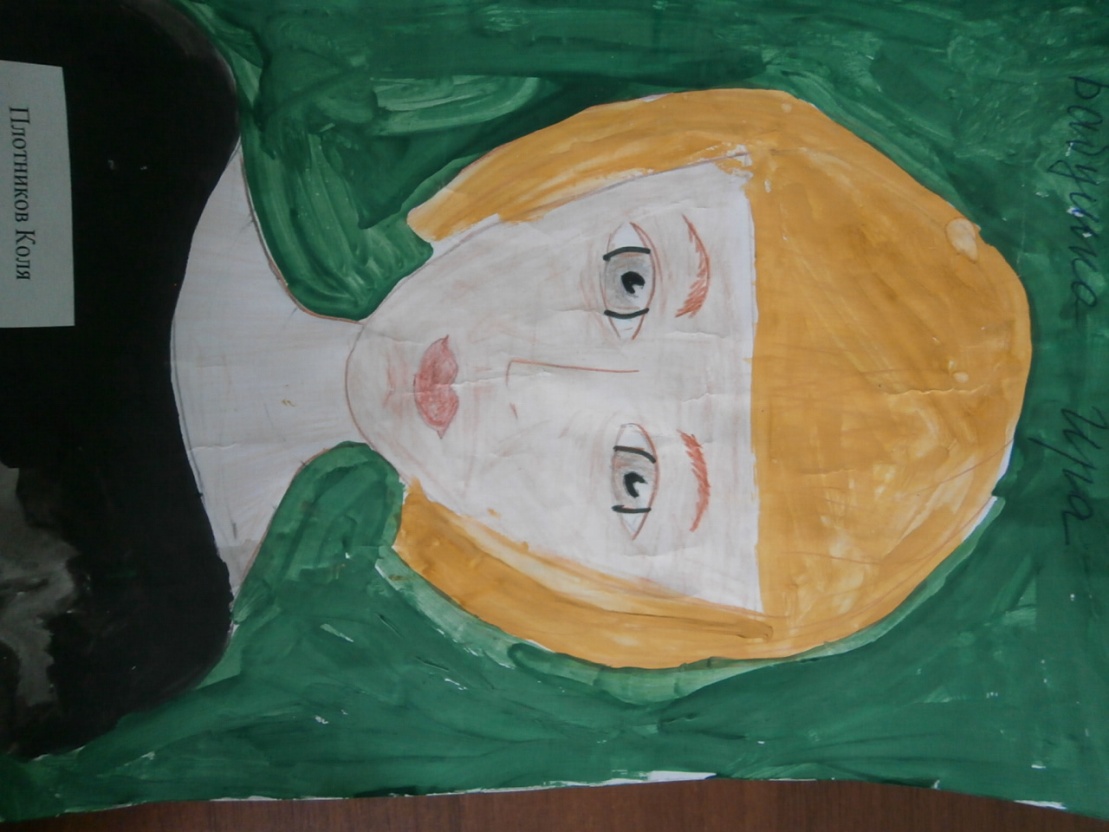 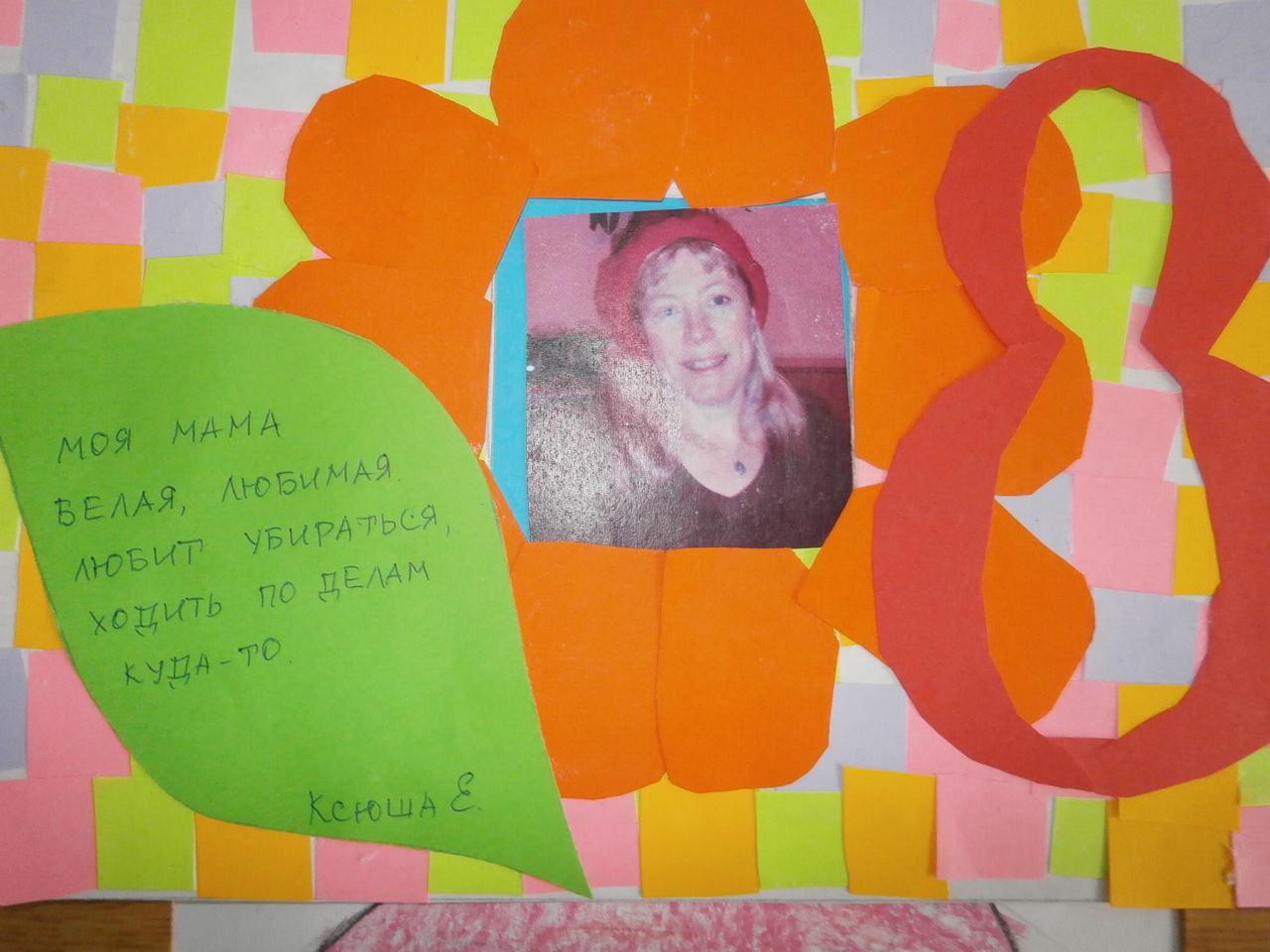 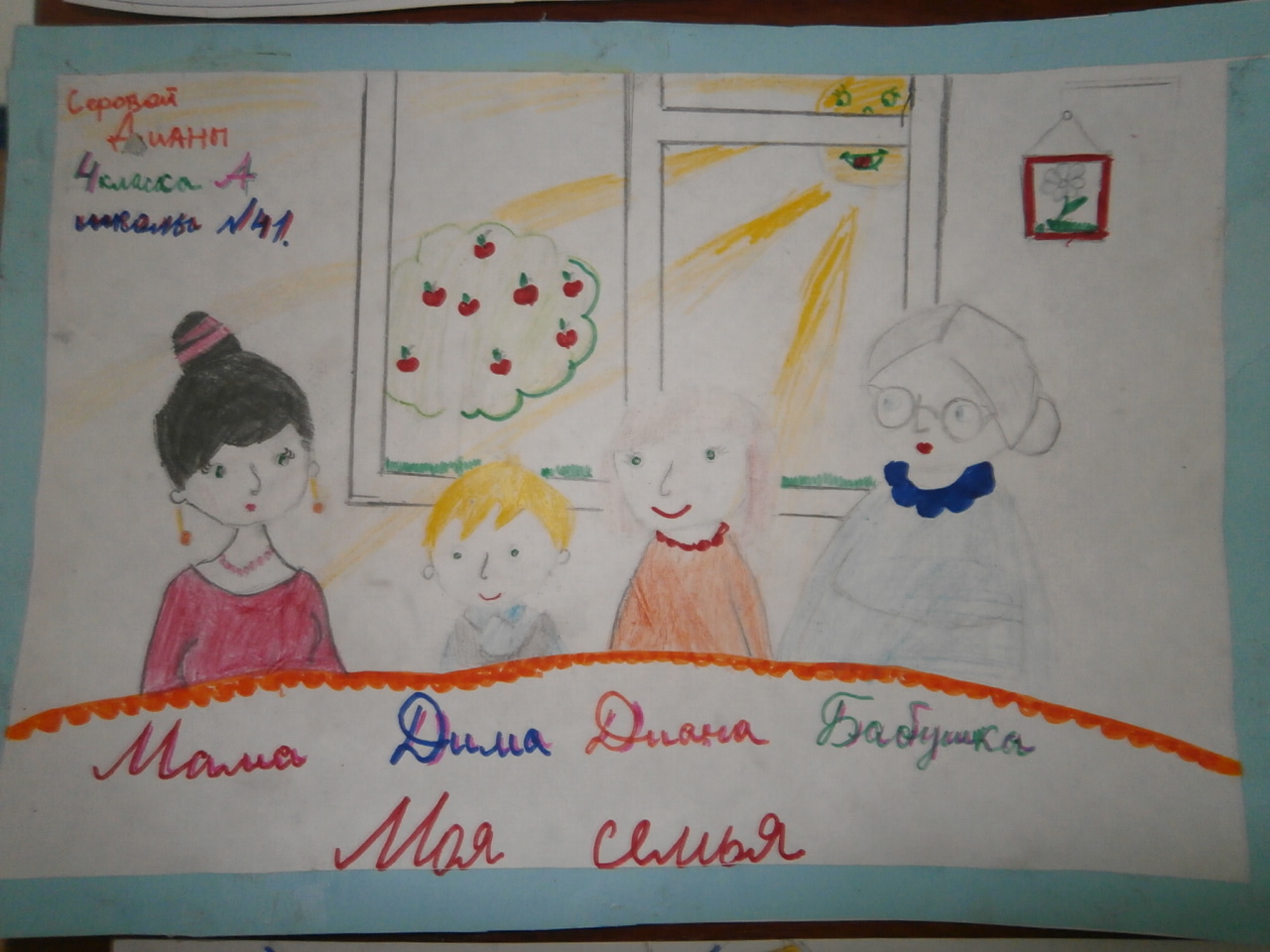 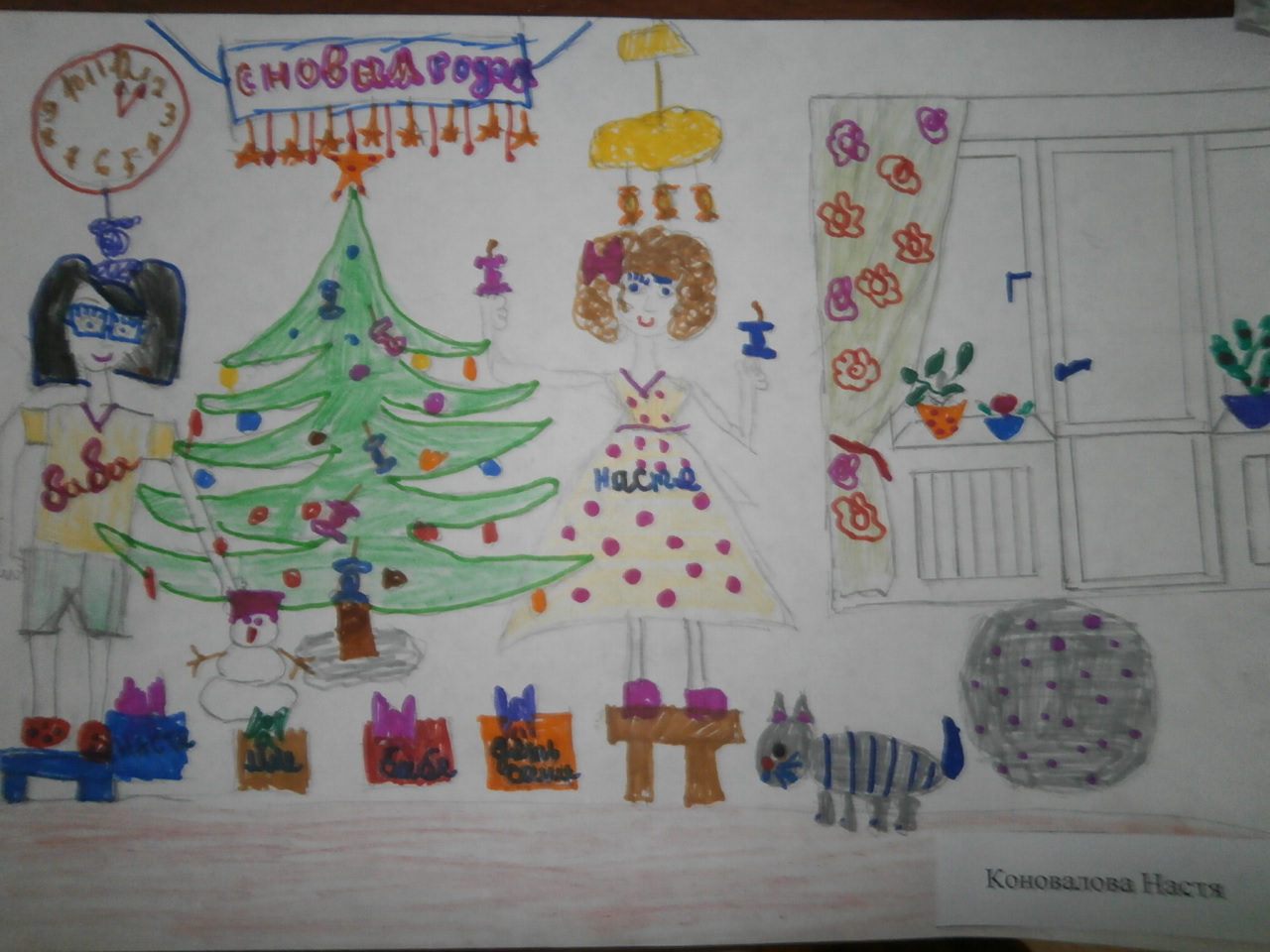 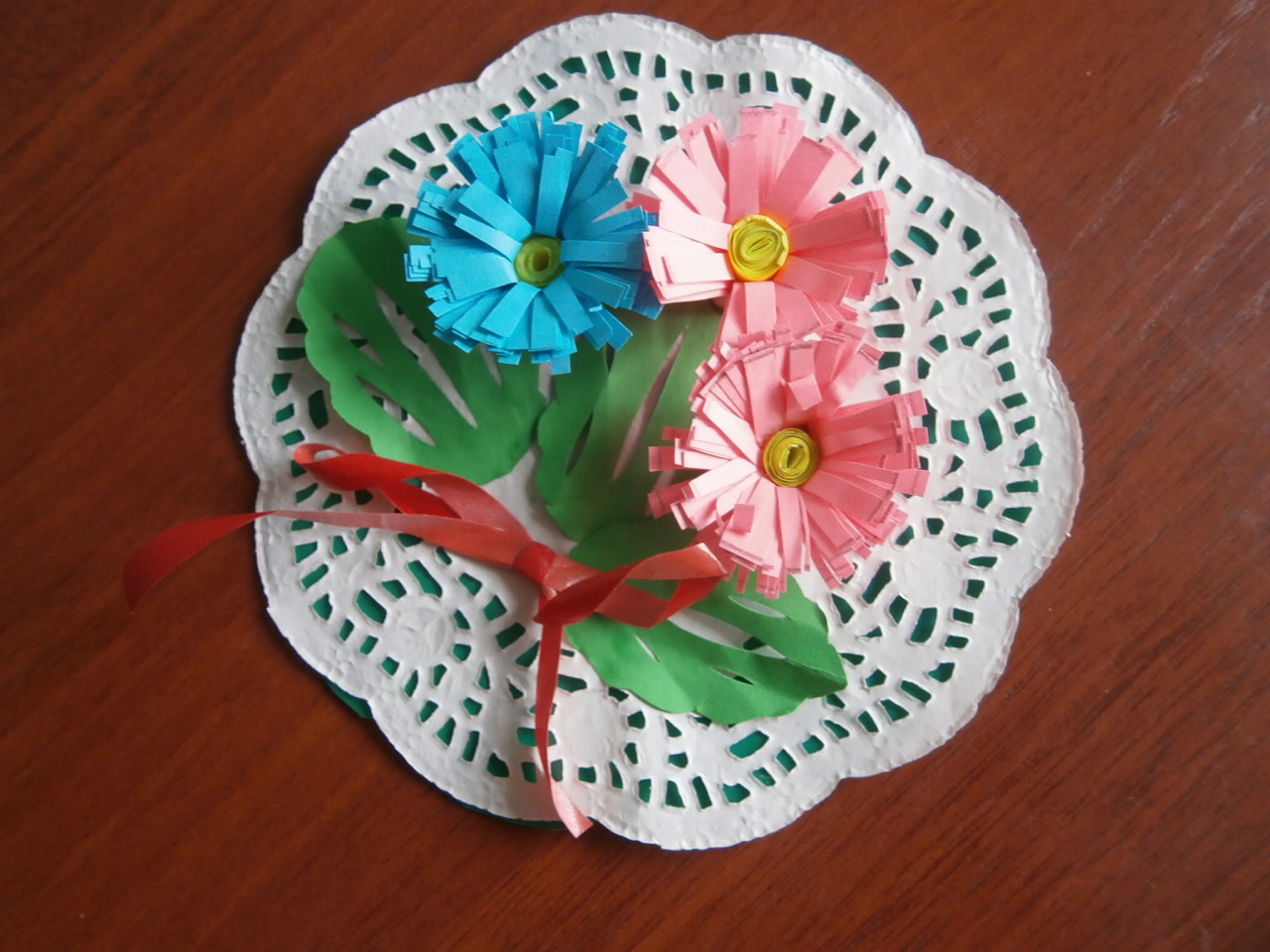 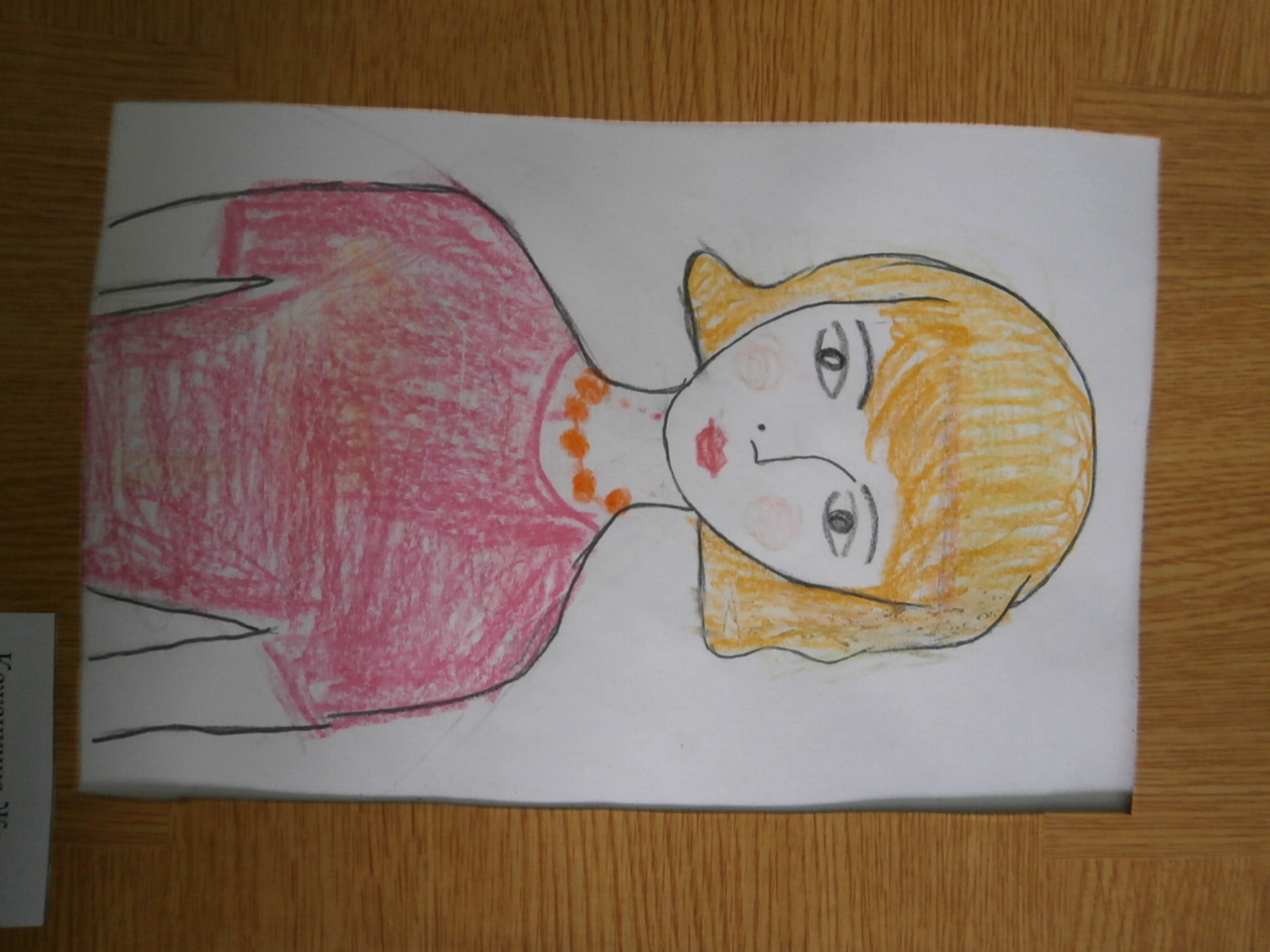 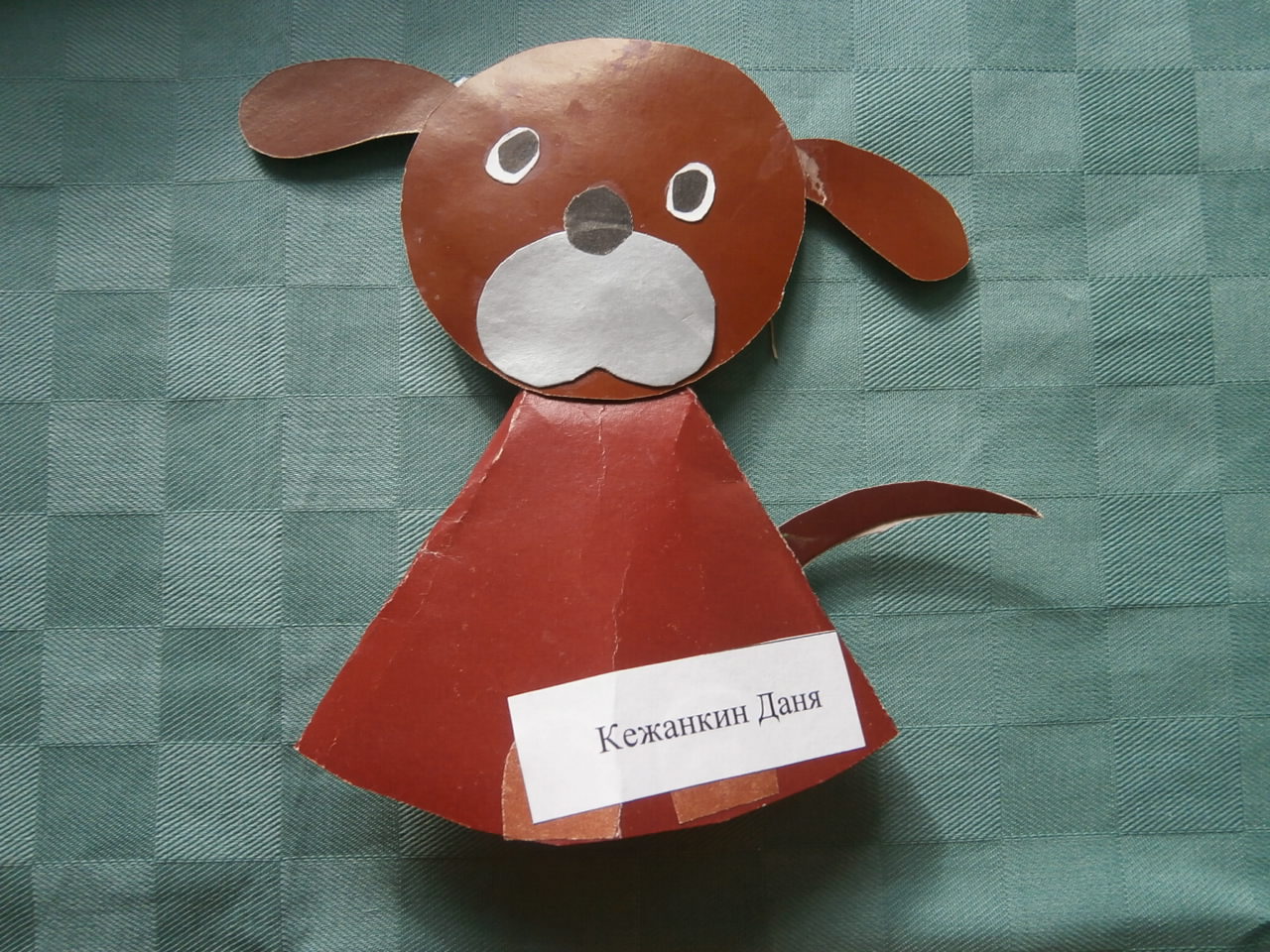 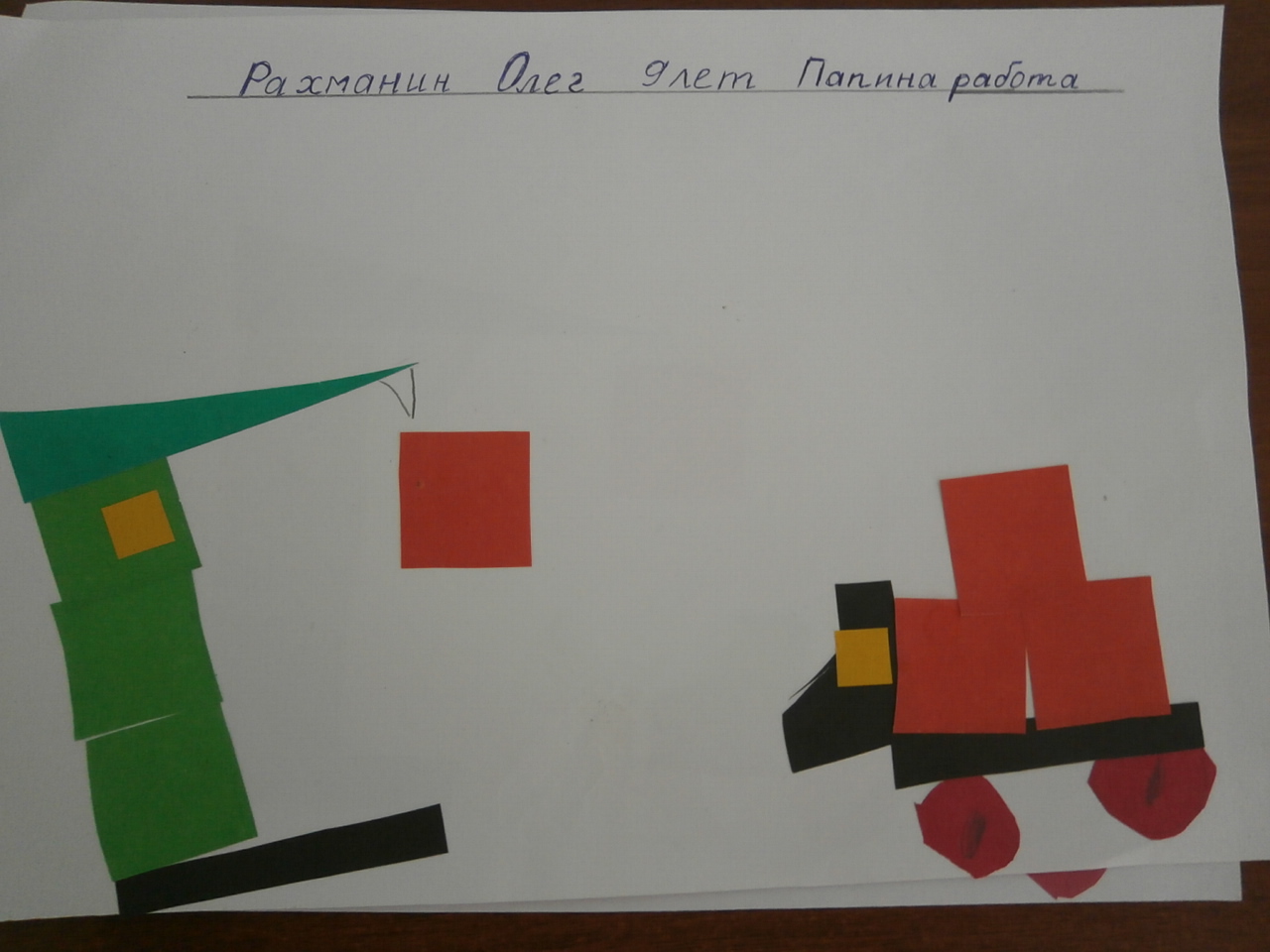 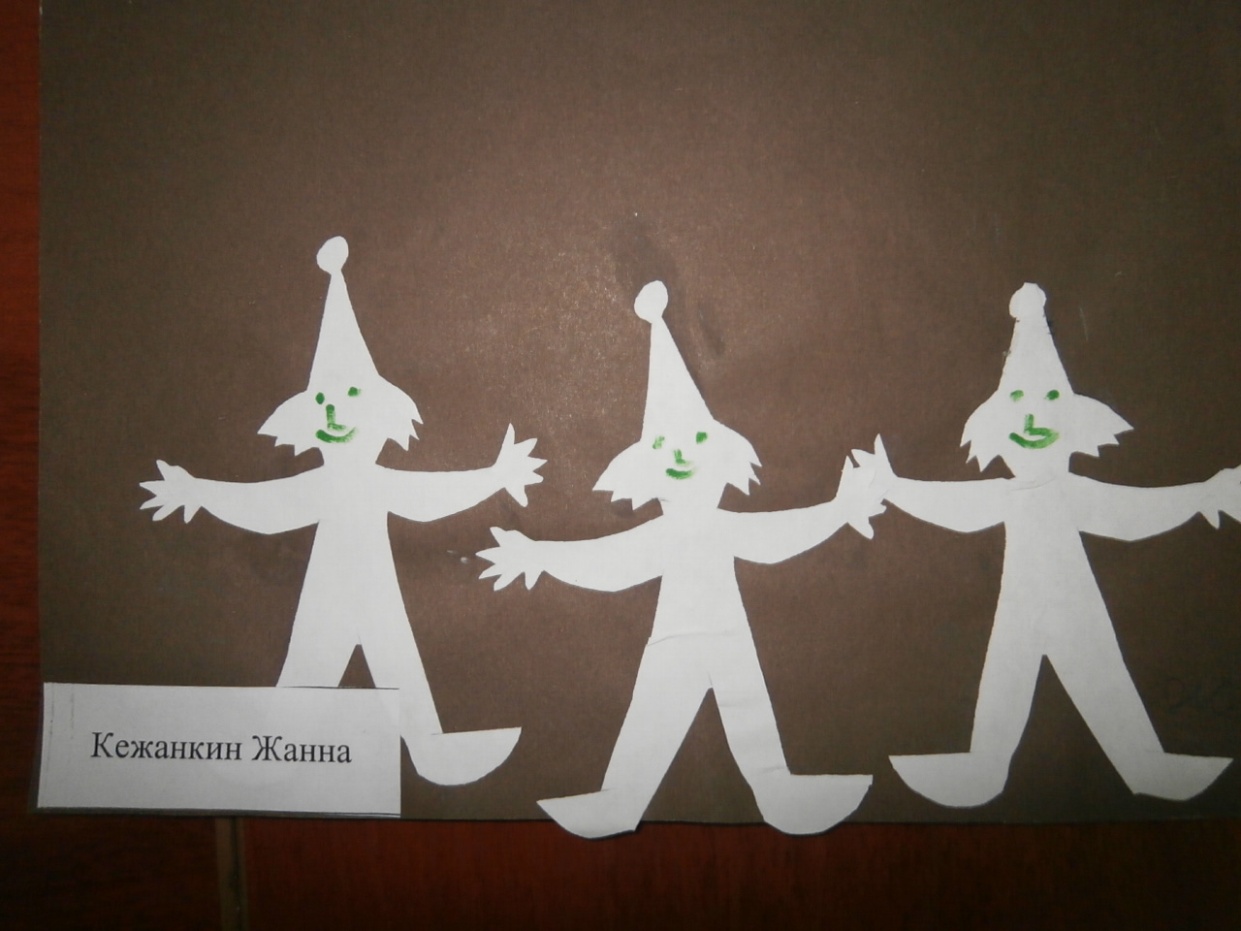 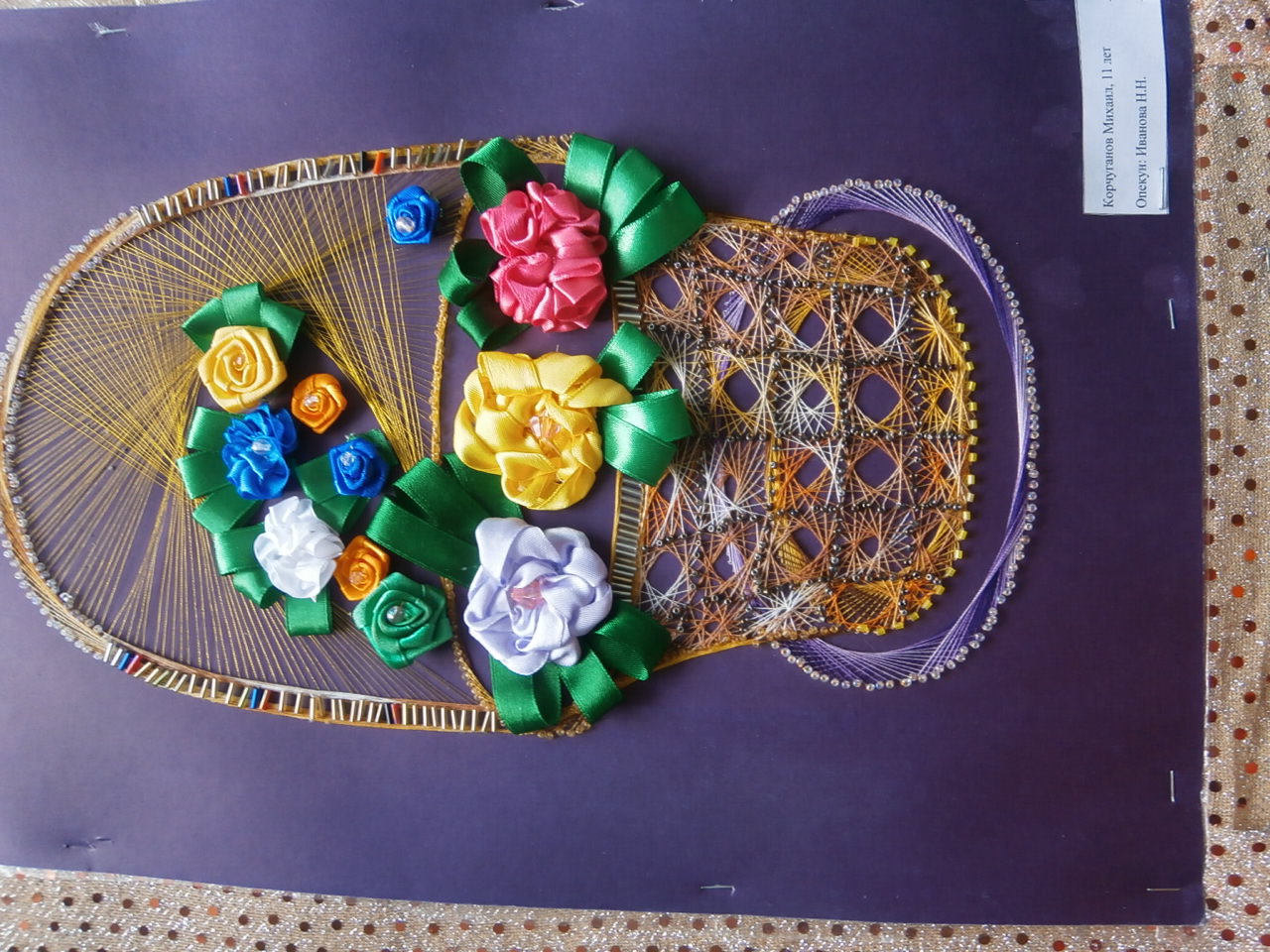 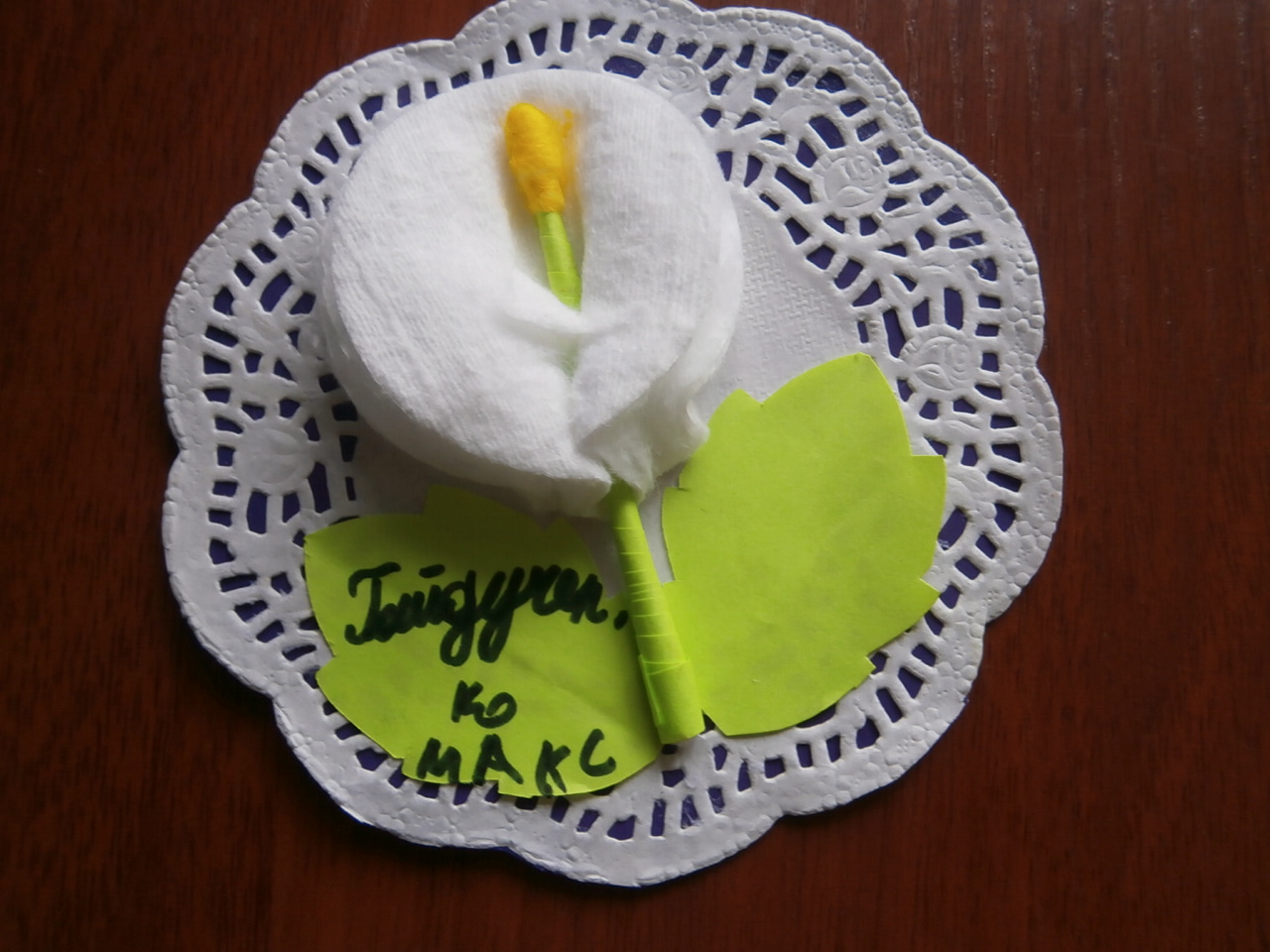